Full unedited blot/gel for Figure 1C
Cyclin D1 U2OS
g-H2AX
Actin U2OS
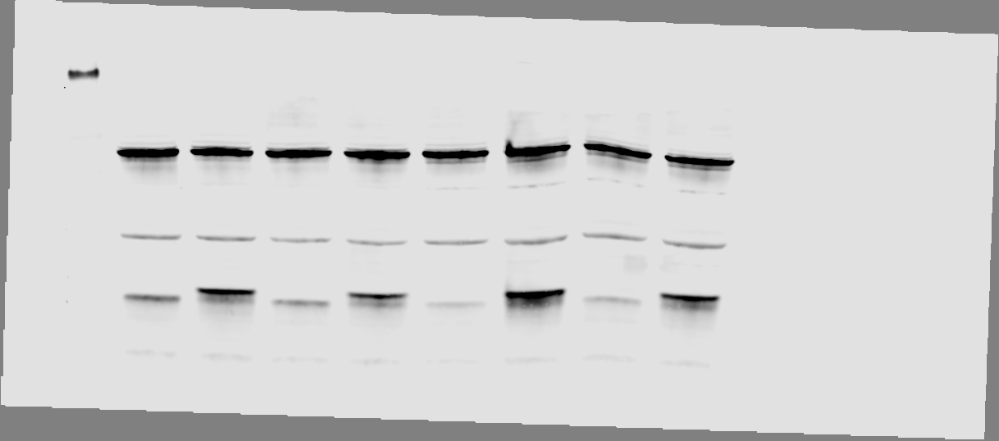 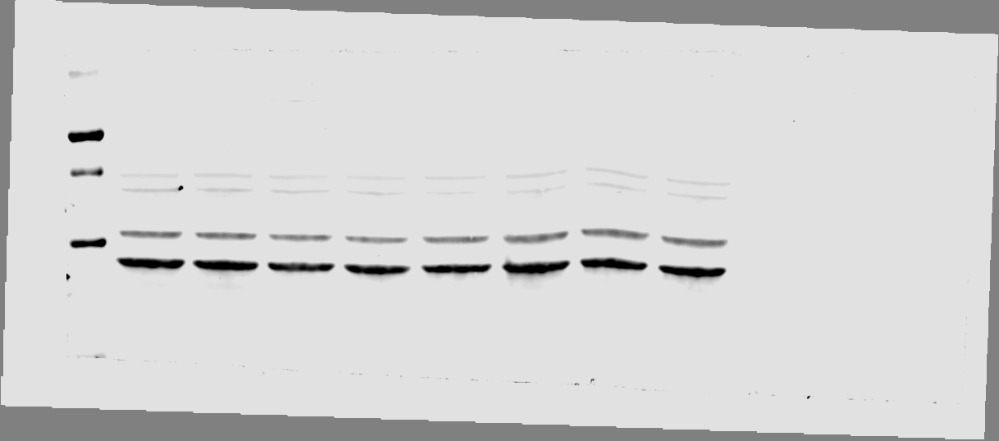 70
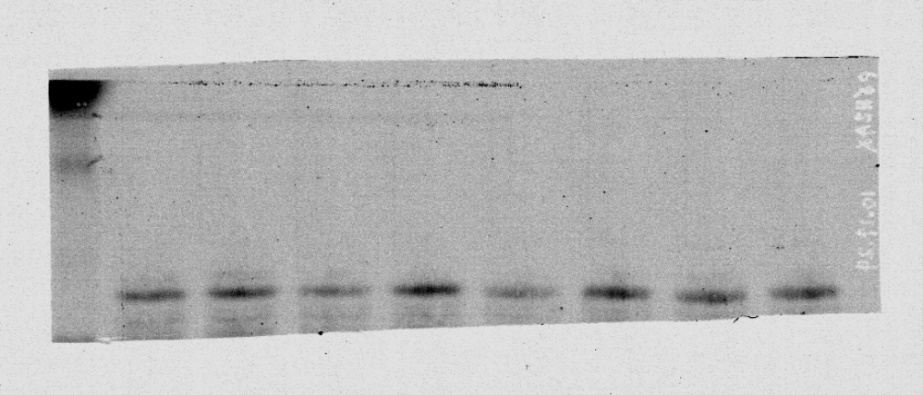 70
25
50
38
15
EV
CCND1 OE
EV
CCND1 OE
EV
CCND1 OE
Full unedited blot/gel for Figure 2A
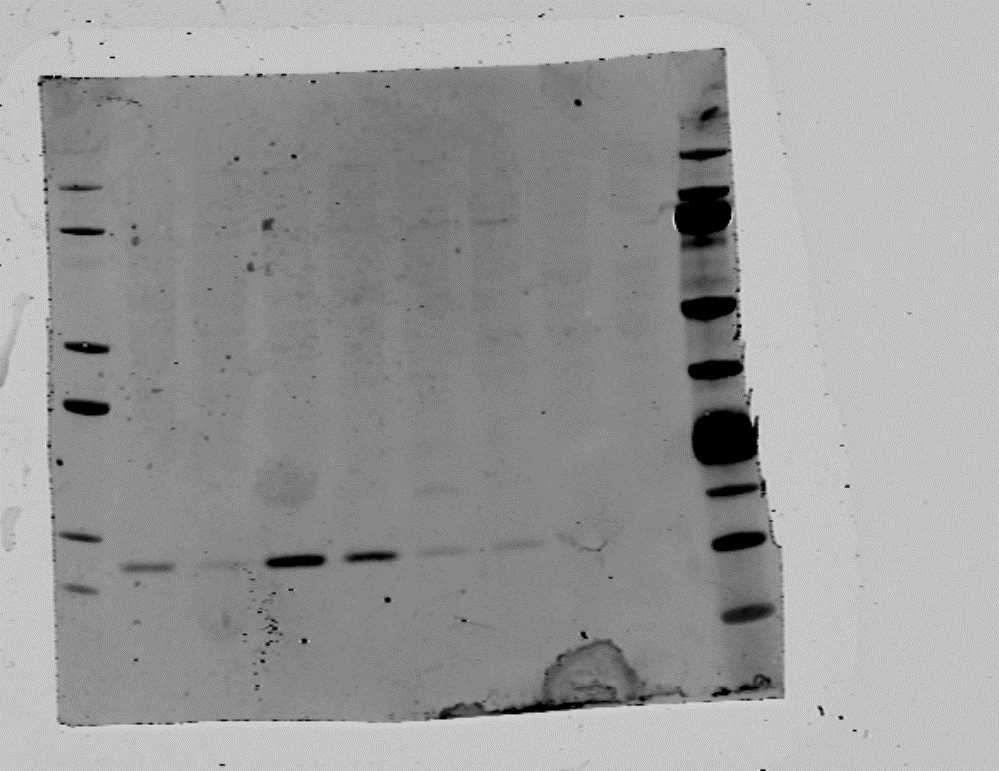 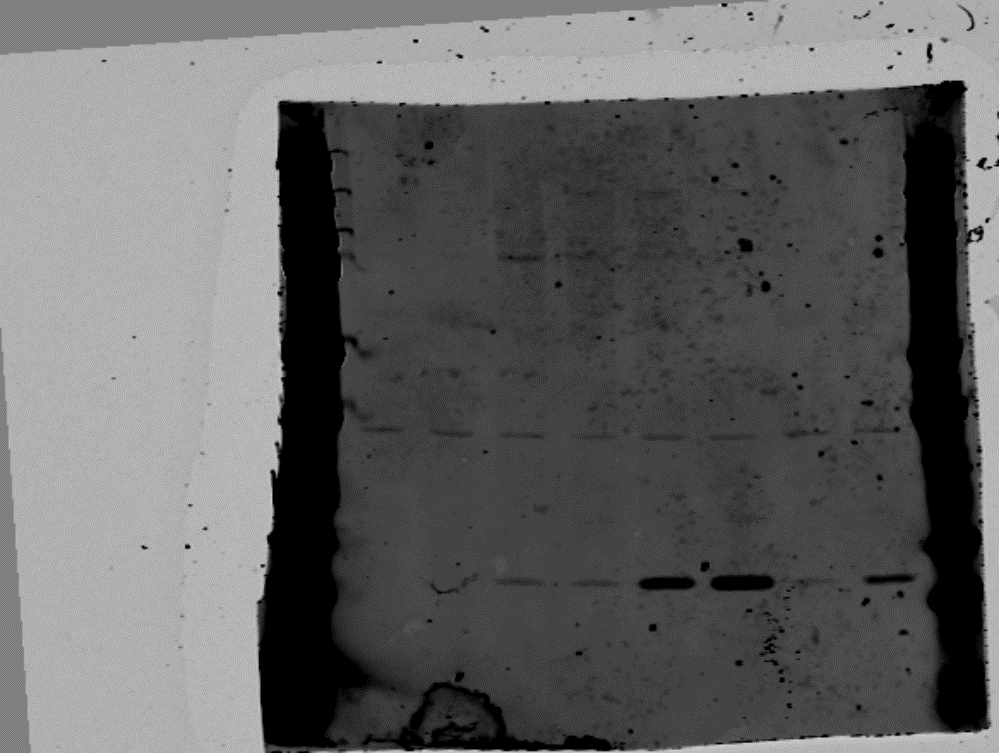 sgNT
sg
POLQ
sgNT
sg
POLQ
sgNT
sg
POLQ
sgNT
sg
POLQ
sgNT
sg
POLQ
sgNT
sg
POLQ
sgNT
sg
POLQ
sgNT
sg
POLQ
GAPDH
g-H2AX
Full unedited blot/gel for Figure 2E
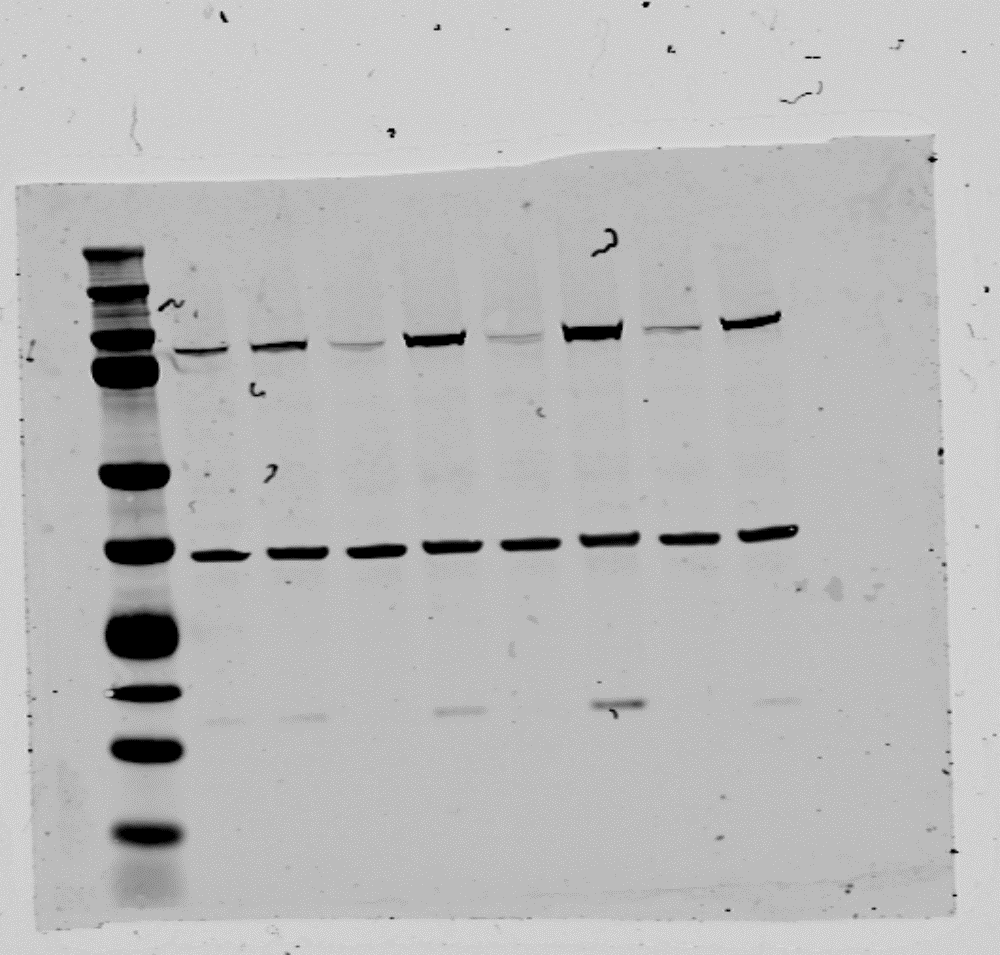 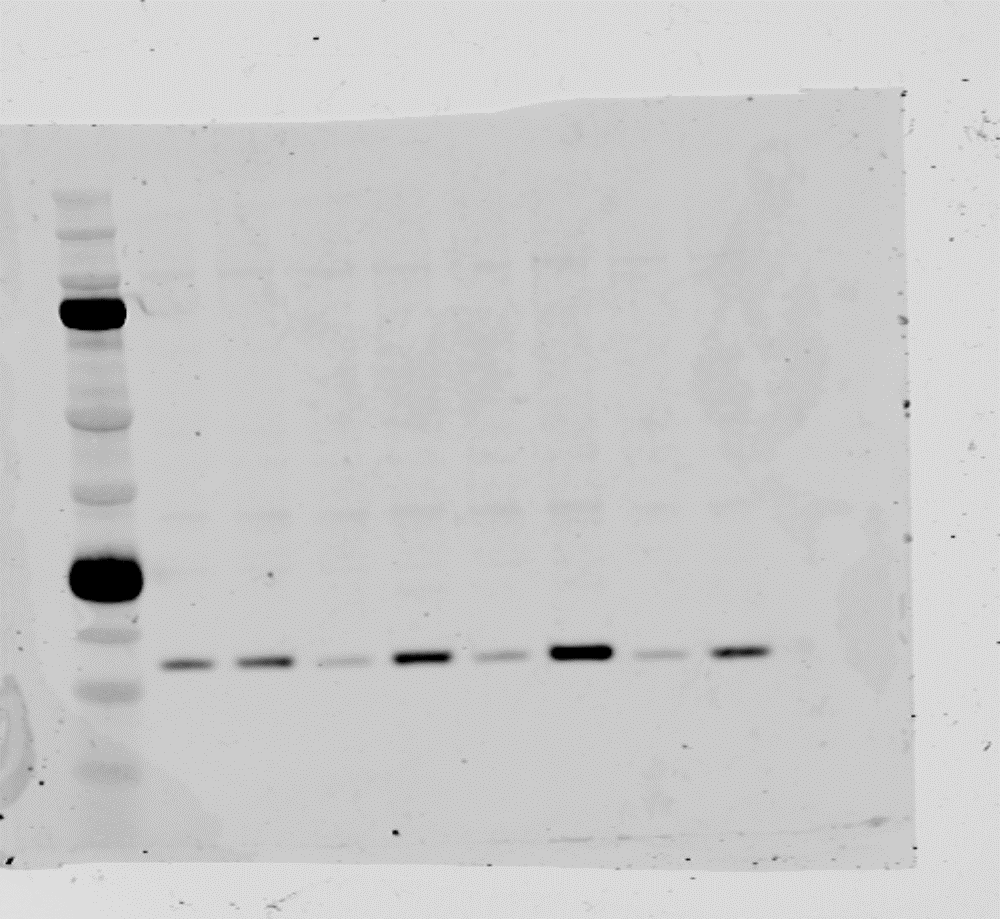 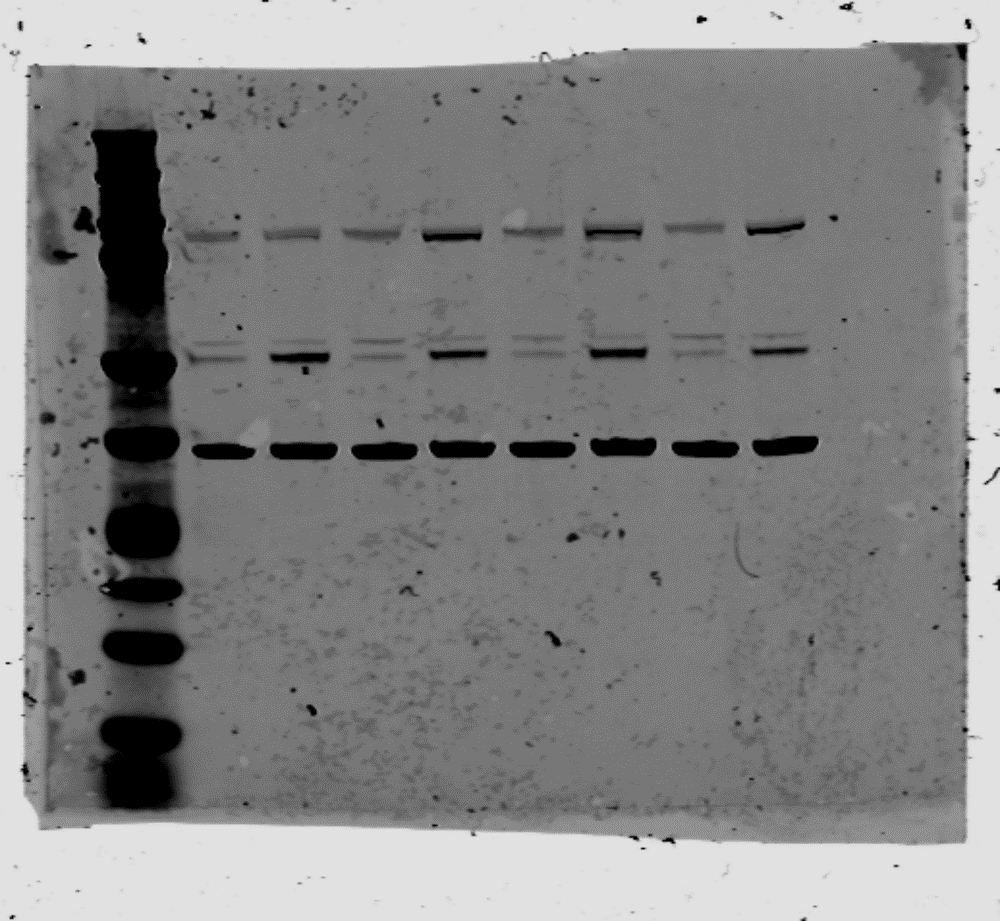 RO3306     -          +         -        +        -          +        -          +
Cyclin B1
GAPDH
g-H2AX
RO3306     -          +         -        +        -          +        -          +
RO3306     -          +         -        +        -          +        -          +
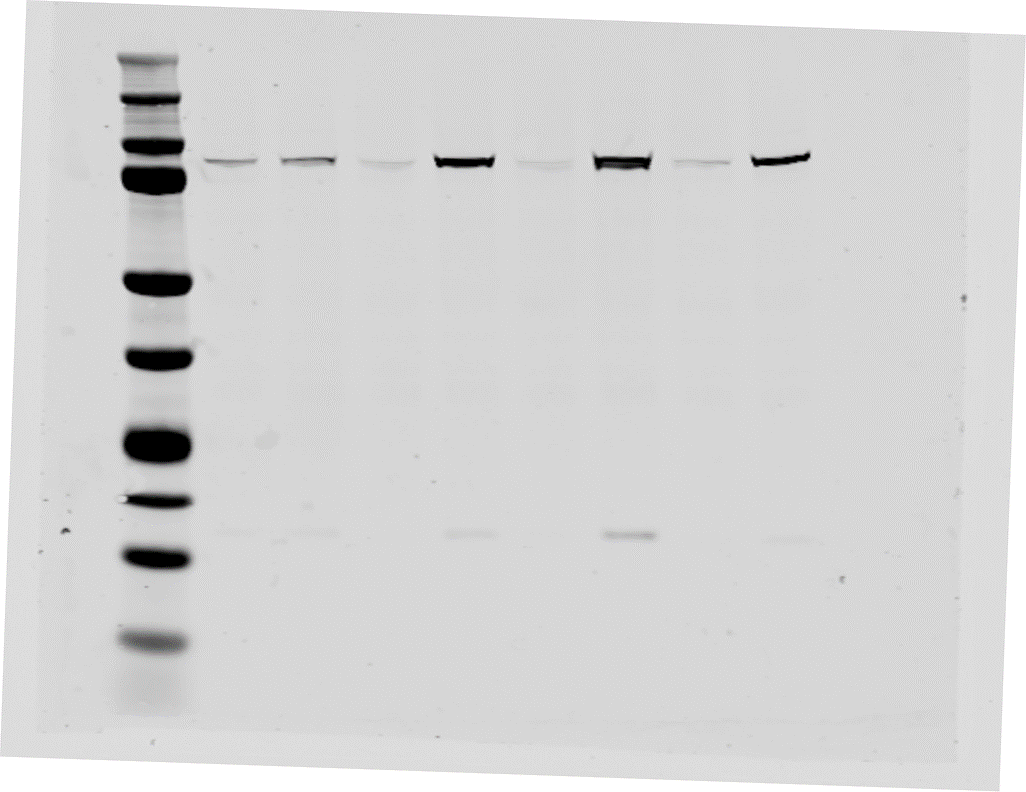 RO3306     -          +         -        +        -          +        -          +
Cleaved PARP
Full unedited blot/gel for Figure 3A
sg
NT
sg
CCND1
sg
CCND1
sg
NT
sg
NT
sg
CCND1
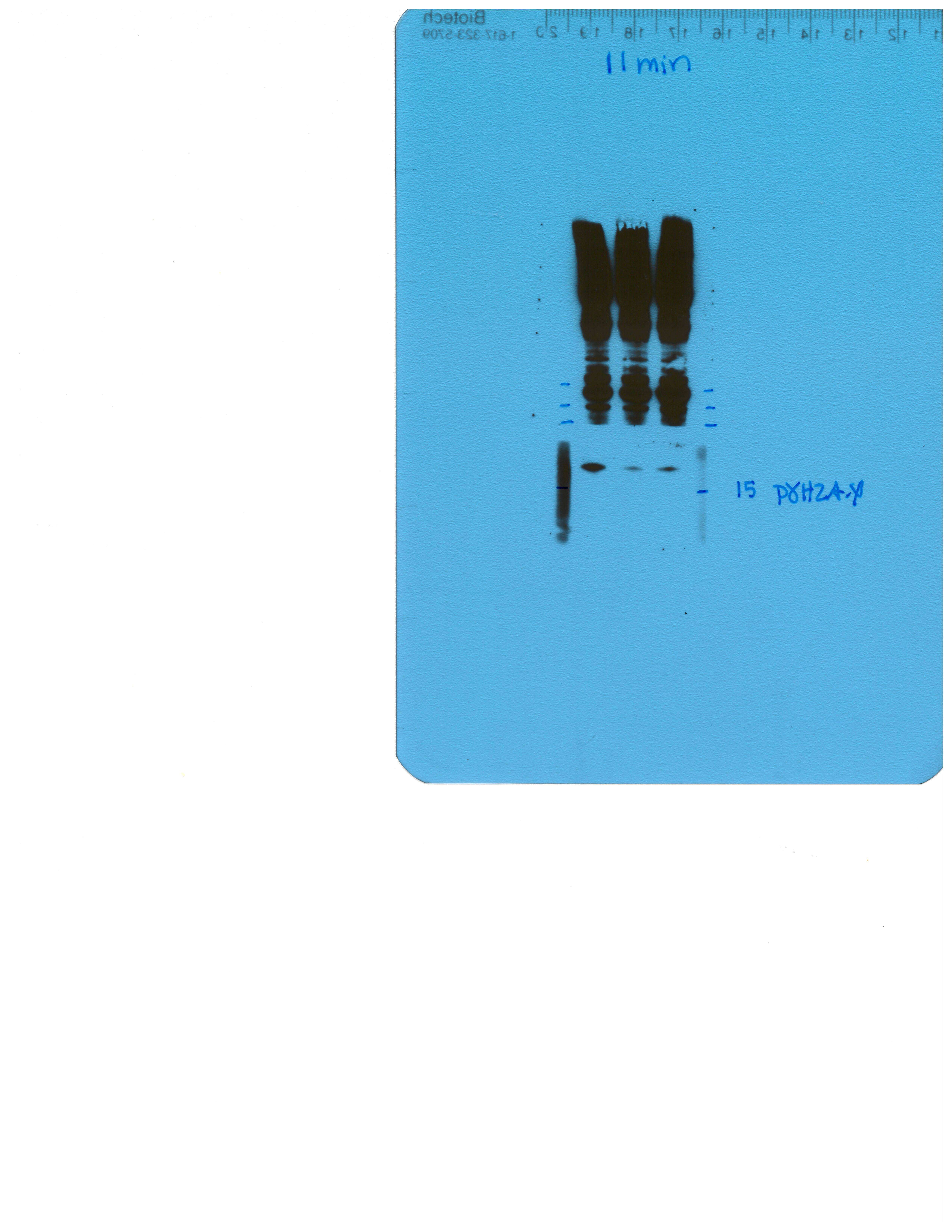 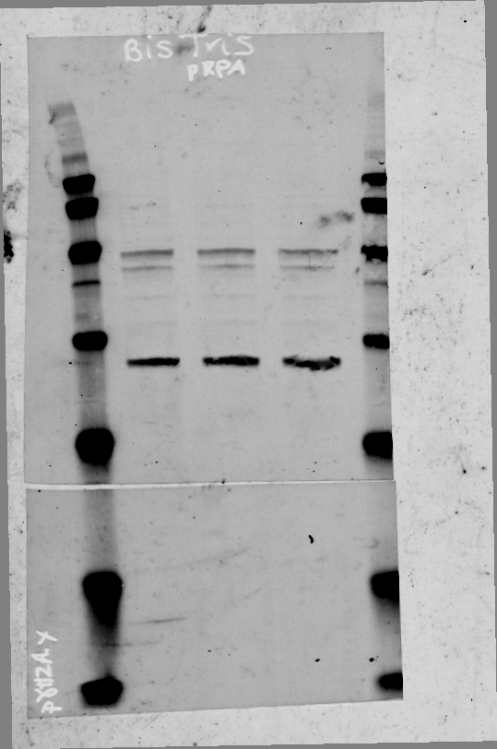 β-actin
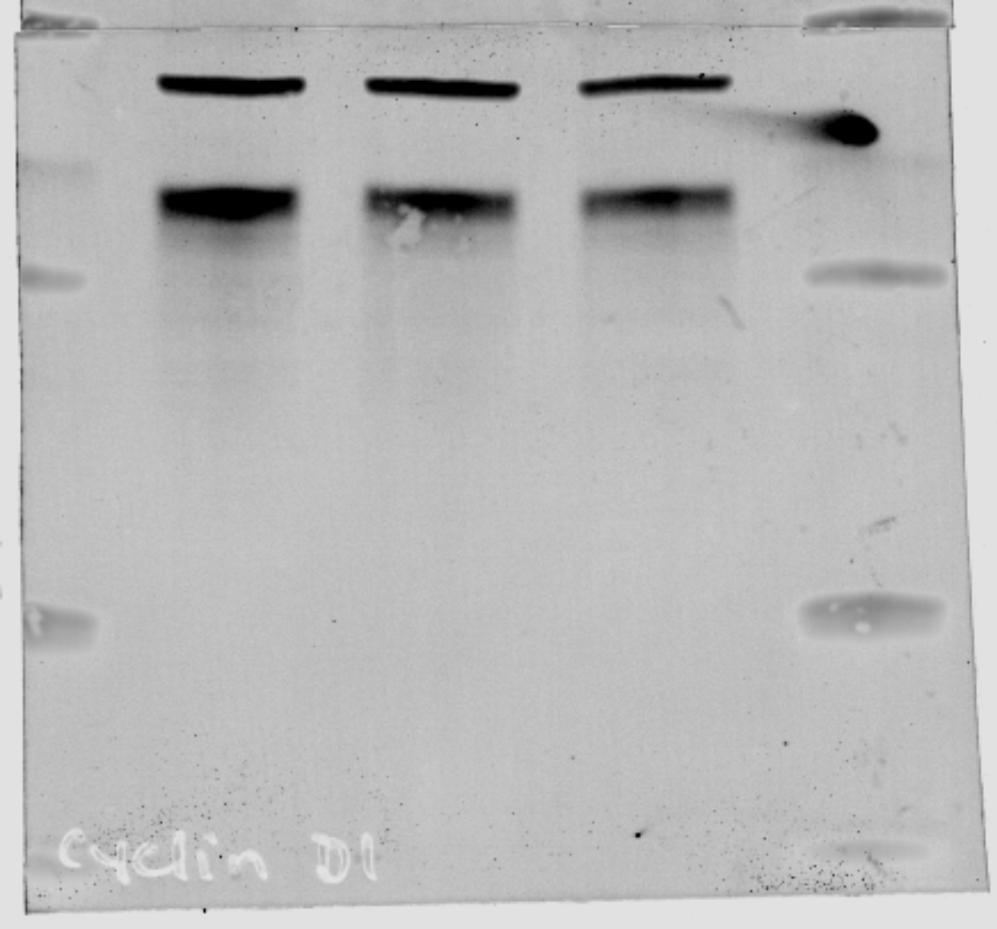 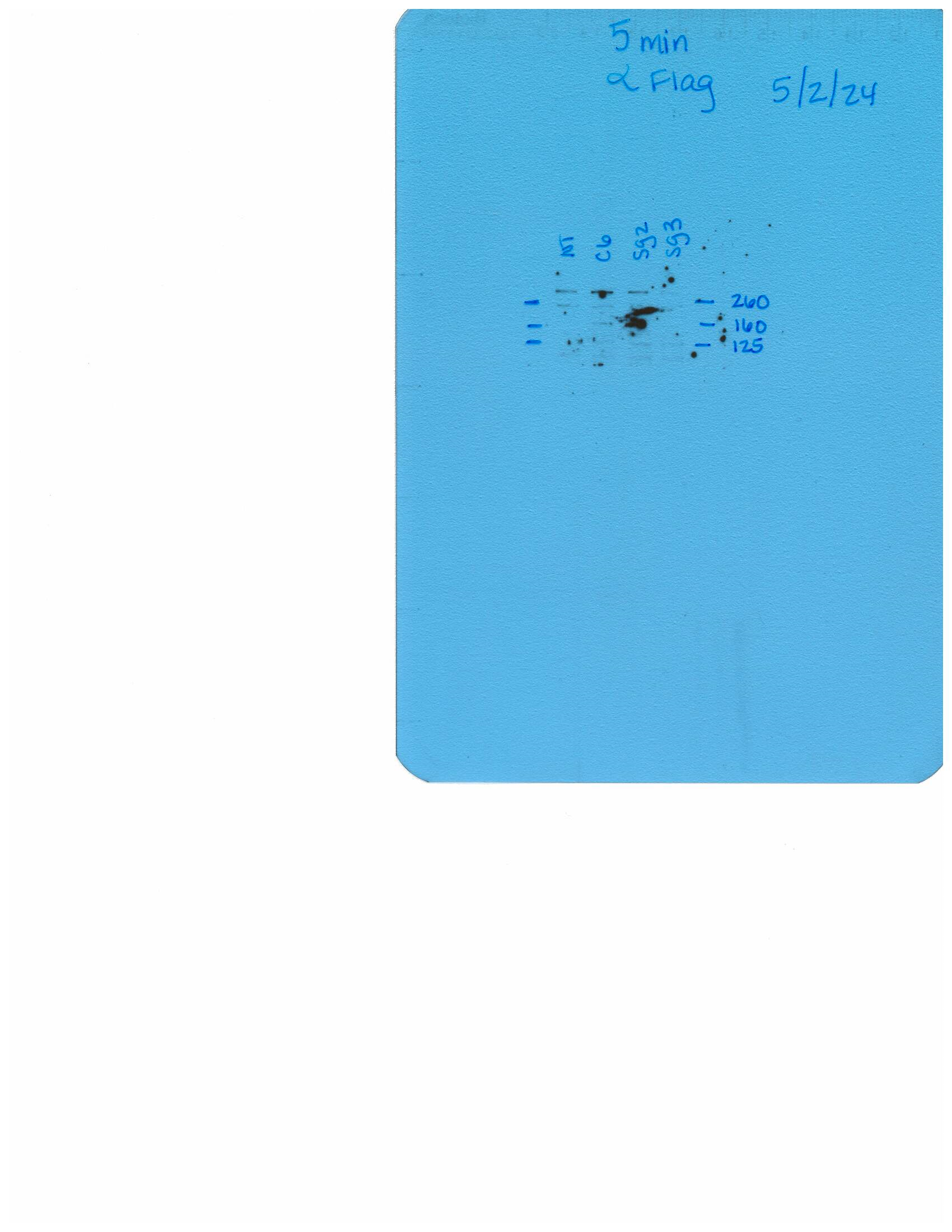 38
38
Cyclin D1
sg
NT
sg
CCND1
30
25
38
β-actin
30
25
38
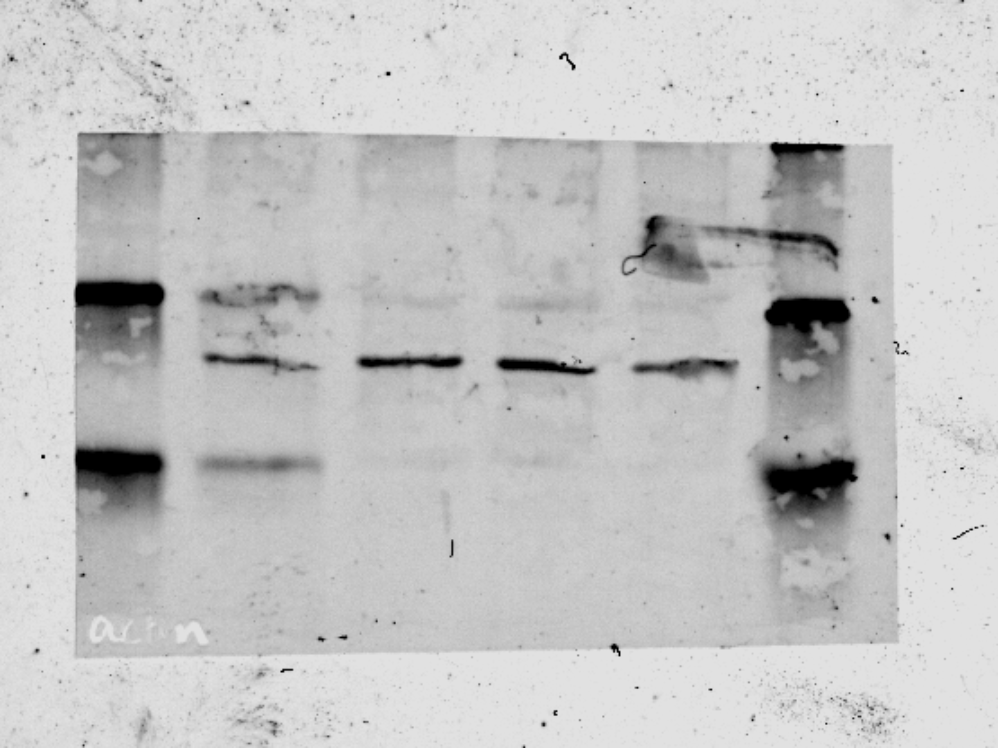 15
g-H2AX
β-actin
38
Full unedited blot/gel for Figure 4D
sg
PQ
sg
PQ
sg
PQ
sg
PQ
sg
PQ
sg
PQ
sg
PQ
sg
PQ
sg
PQ
sg
PQ
sg
PQ
sg
PQ
NT
NT
NT
NT
NT
NT
NT
NT
NT
NT
NT
NT
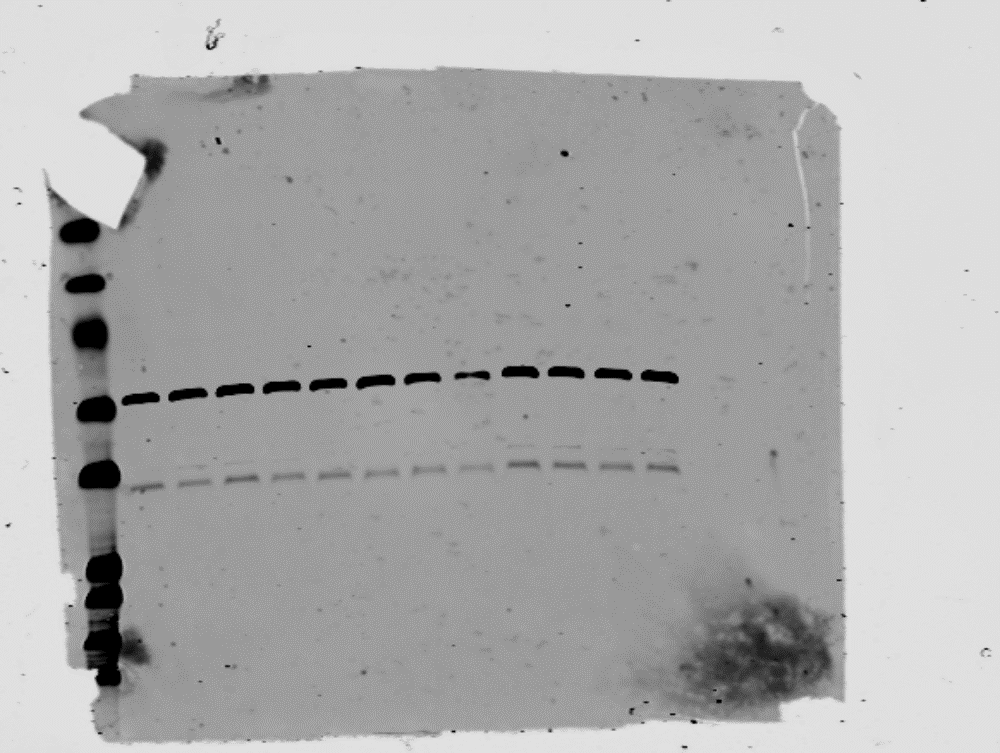 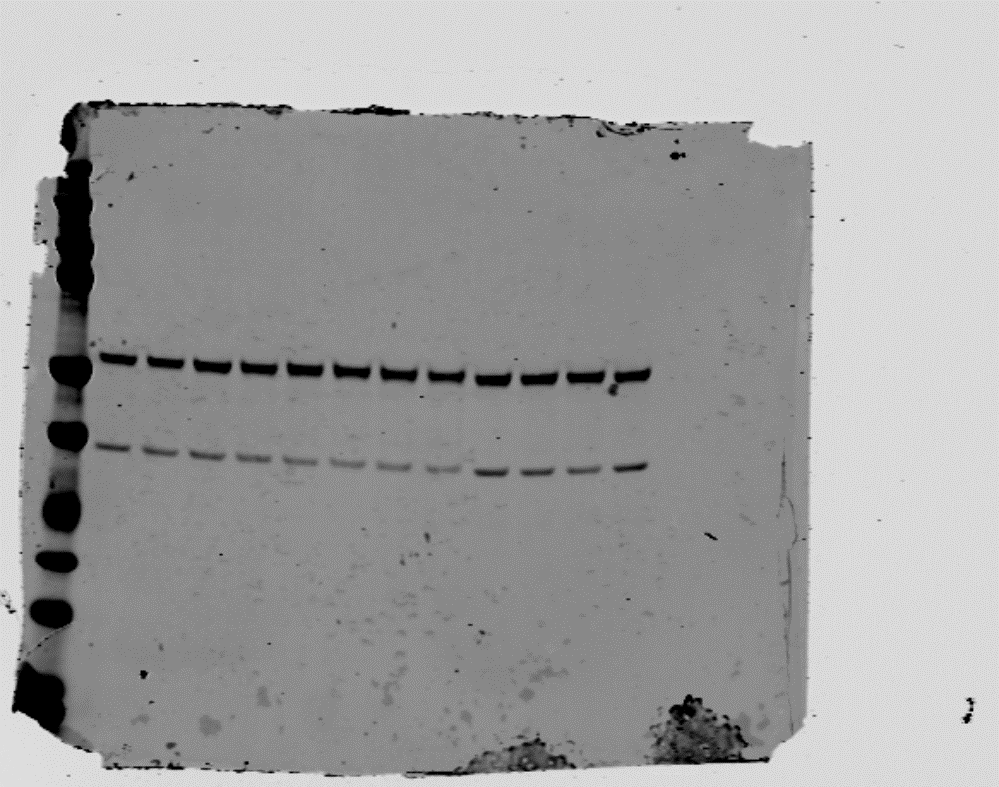 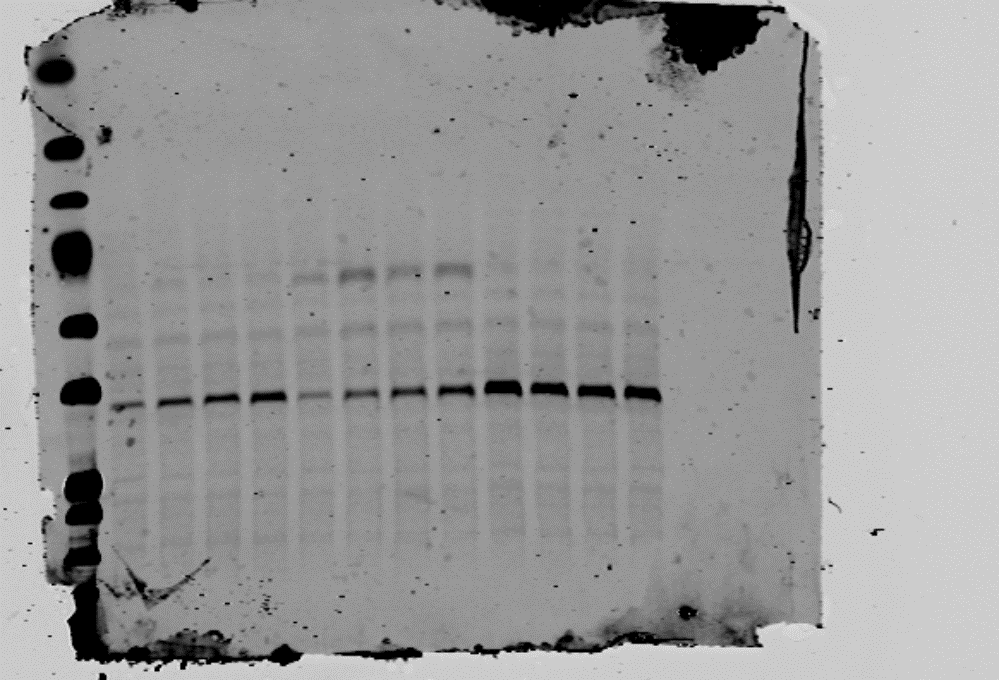 Unarrested
arrested
Unarrested
arrested
Unarrested
arrested
GAPDH
CHK1
p-CHK1
Full unedited blot/gel for Figure 5A
Cyclin D1 OE + ATM KO
ATM
KO
Cyclin D1 OE + ATM KO
Cyclin D1 OE + ATM KO
EV
Cyclin d1 OE
ATM
KO
ATM
KO
Cyclin D1 OE + ATM KO
EV
Cyclin d1 OE
EV
Cyclin d1 OE
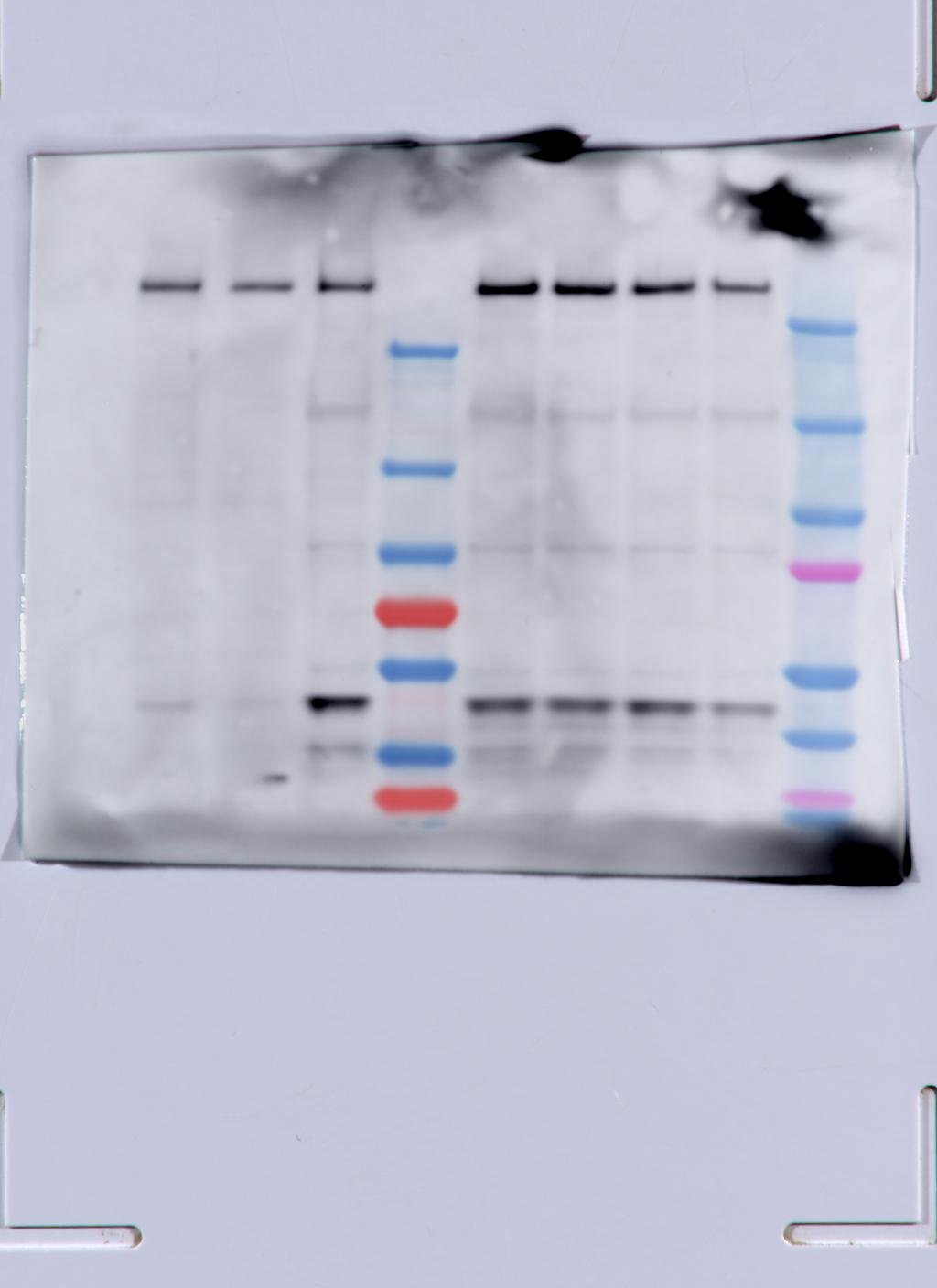 ATM
KO
EV
Cyclin d1 OE
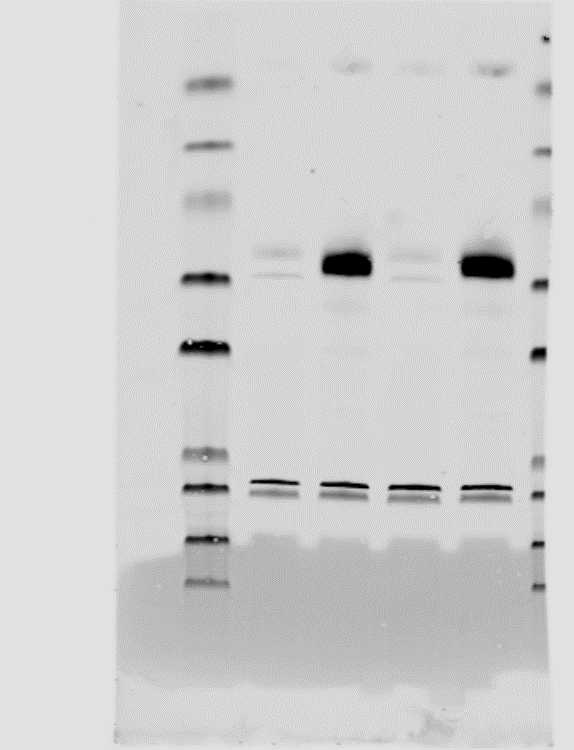 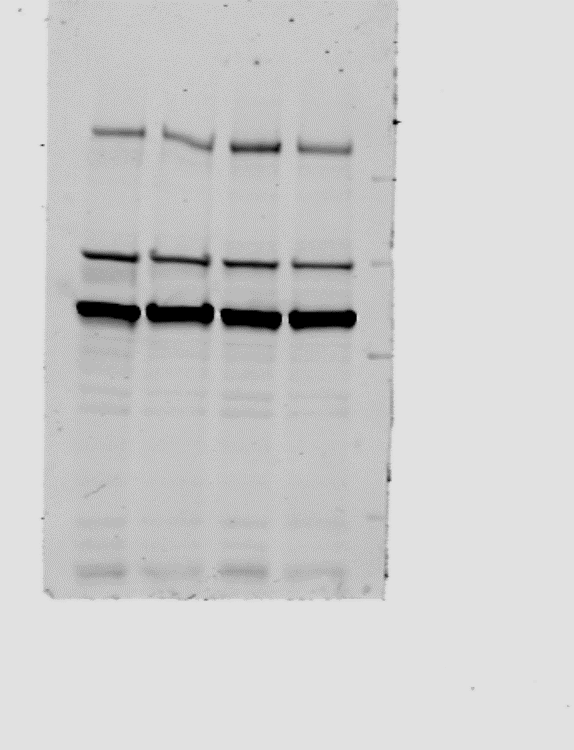 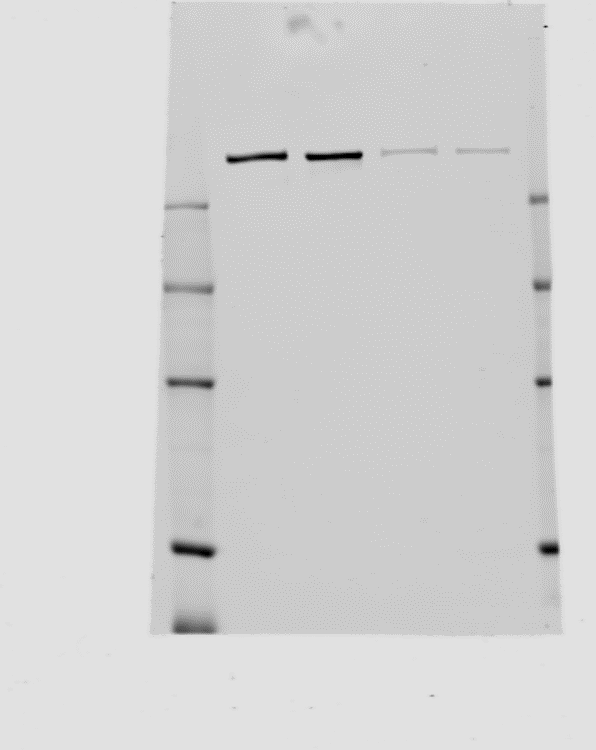 V5- endogenous 
POLQ
ATM
Cyclin D1
vinculin
Full unedited blot/gel for Supplemental Figure 1B
Cyclin D1
GAPDH
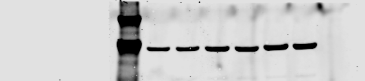 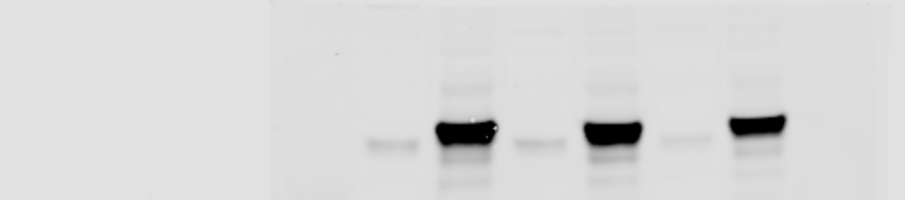 DR-GFP
EJ5
MMEJ
MMEJ
DR-GFP
EJ5
EV
CCND1 OE
EV
CCND1 OE
EV
CCND1 OE
EV
CCND1 OE
EV
CCND1 OE
EV
CCND1 OE
Full unedited blot/gel for Supplemental Figure 1E
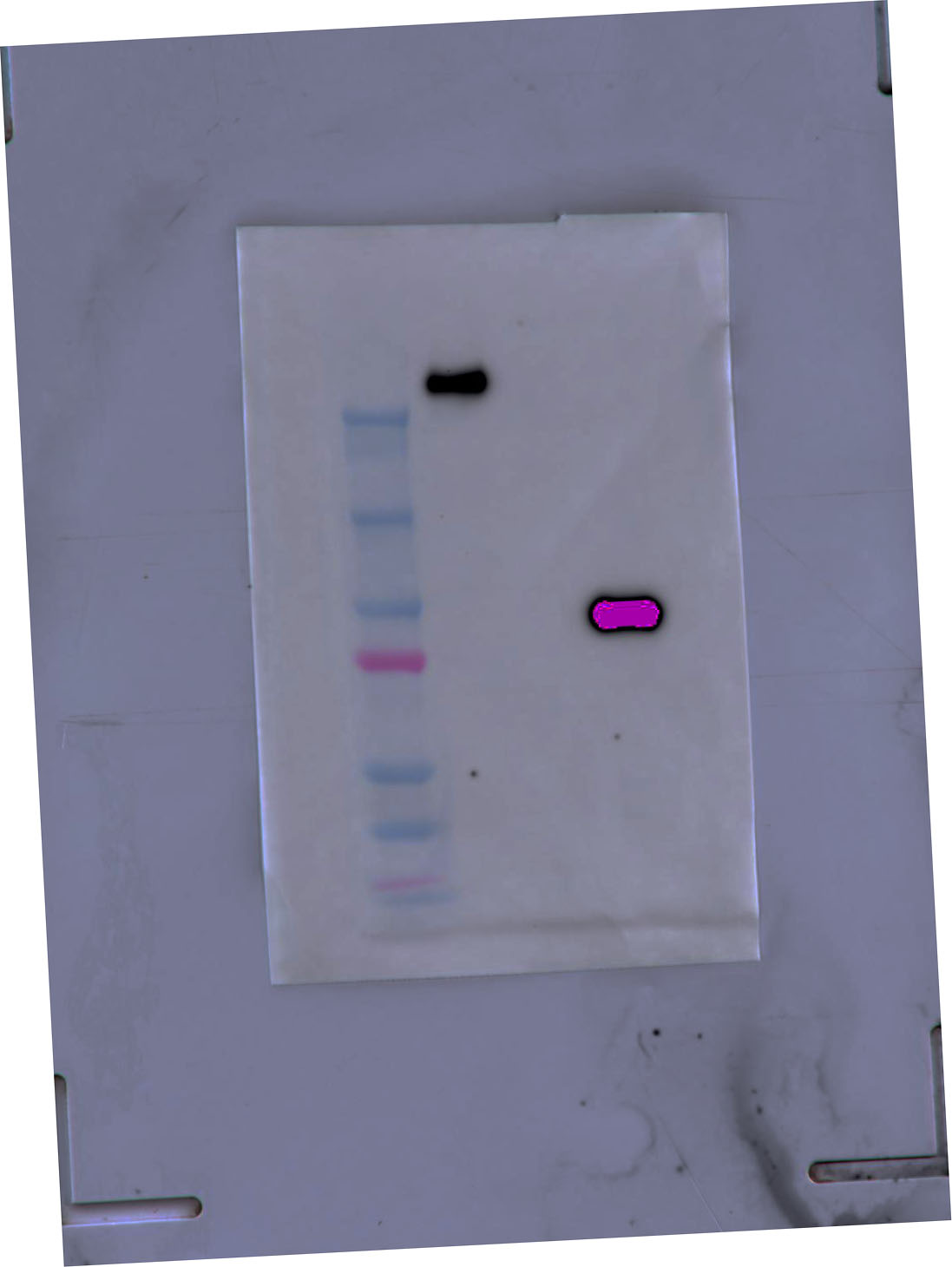 sgNT
sg
POLQ
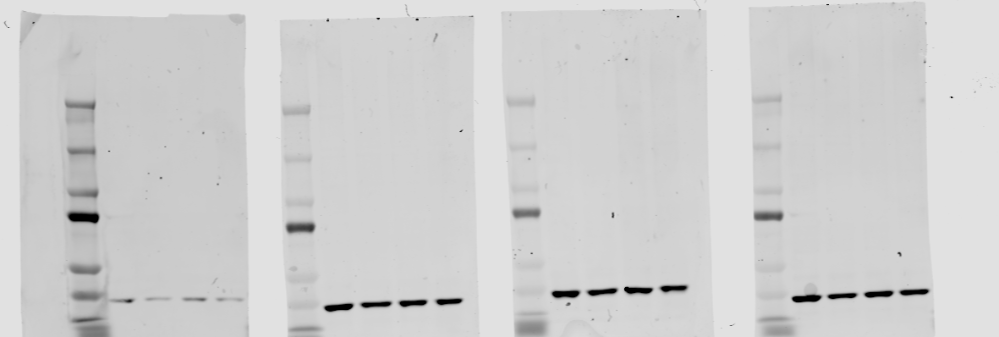 POLQ
GAPDH
sgNT
sg
POLQ
Full unedited blot/gel for Supplemental Figure 2A
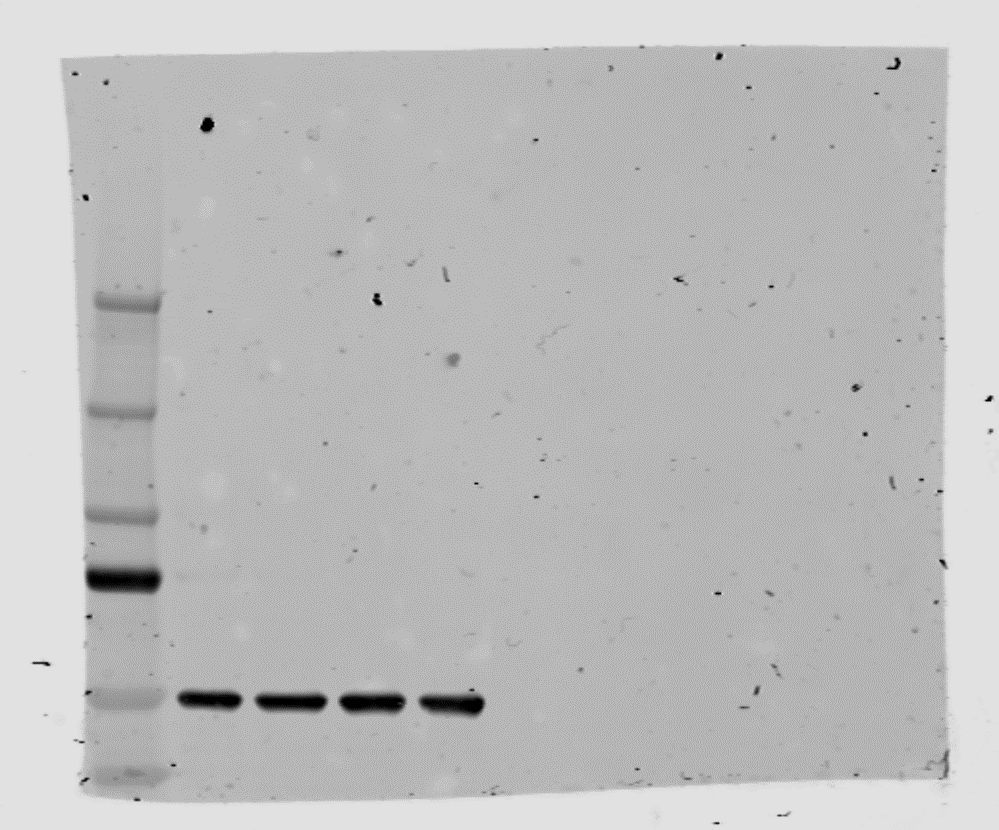 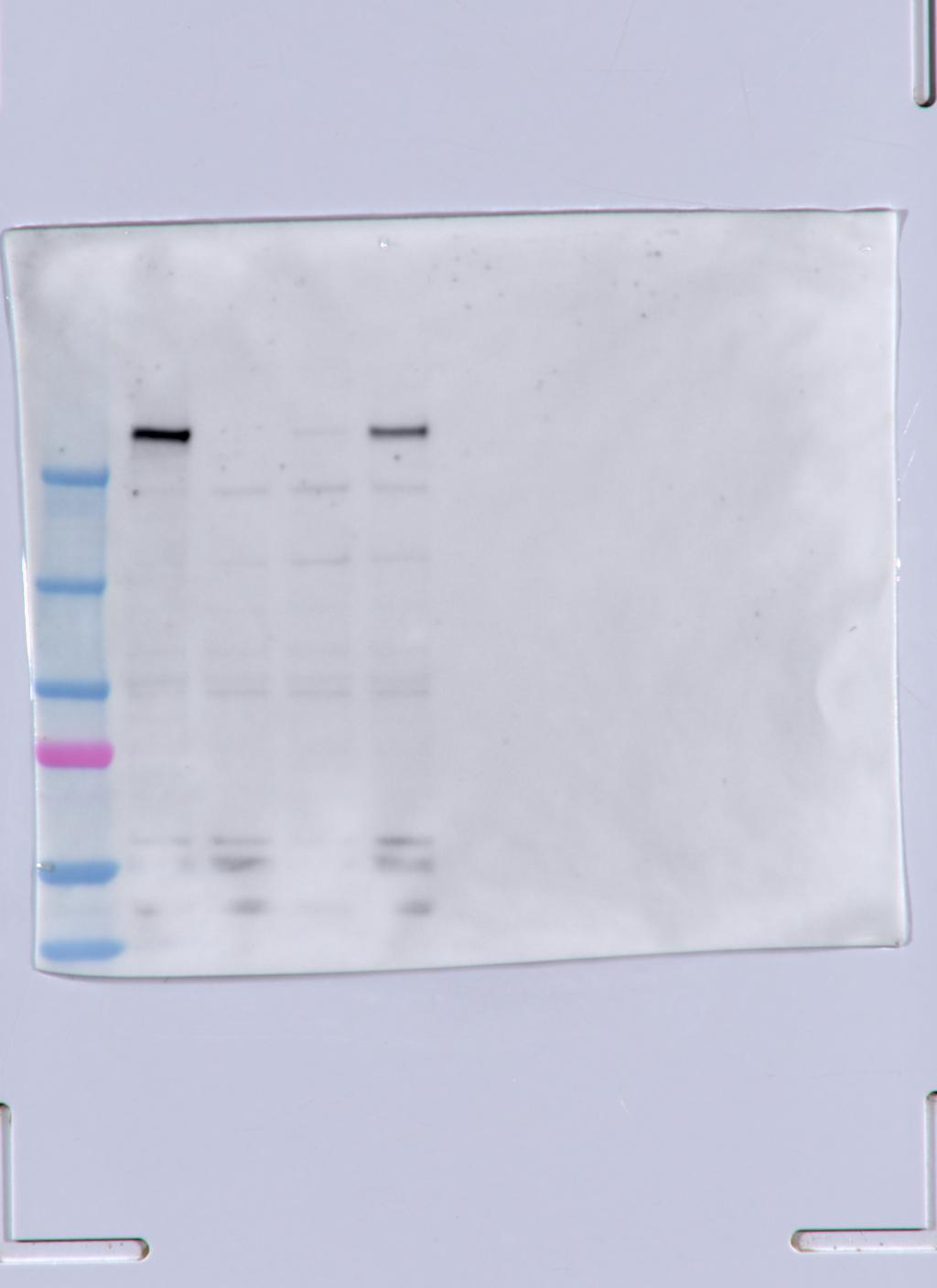 PQ sg2
PQ sg3
PQ sg1
NT
3-Flag POLQ
PQ sg2
PQ sg3
PQ sg1
NT
alpha-tubulin
Full unedited blot/gel for Supplemental Figure 3B
Jeko
sg
CCND1 with Cyclin D1-HA OE
Jeko
sg
CCND1
Jeko
sg
NT
Jeko
sg
CCND1 with Cyclin D1-HA OE
Jeko
sg
CCND1
Jeko
sg
NT
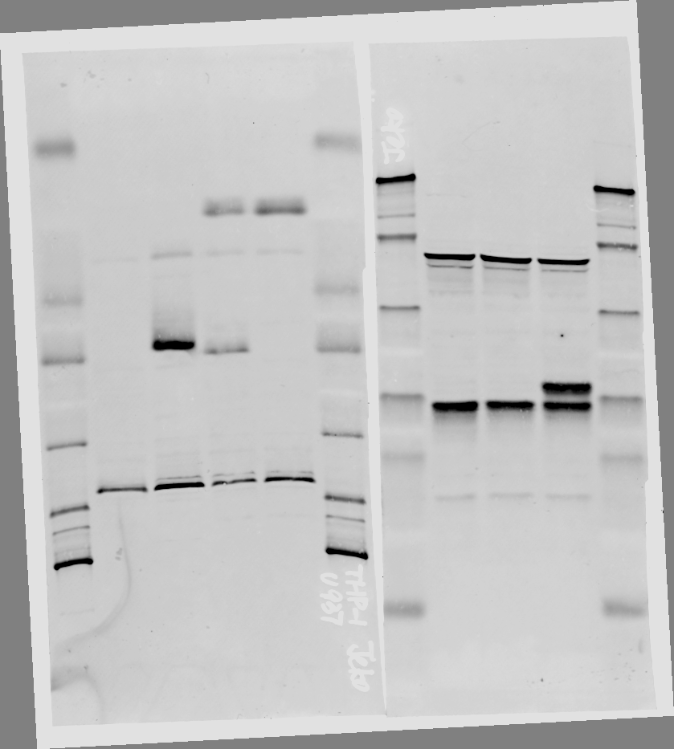 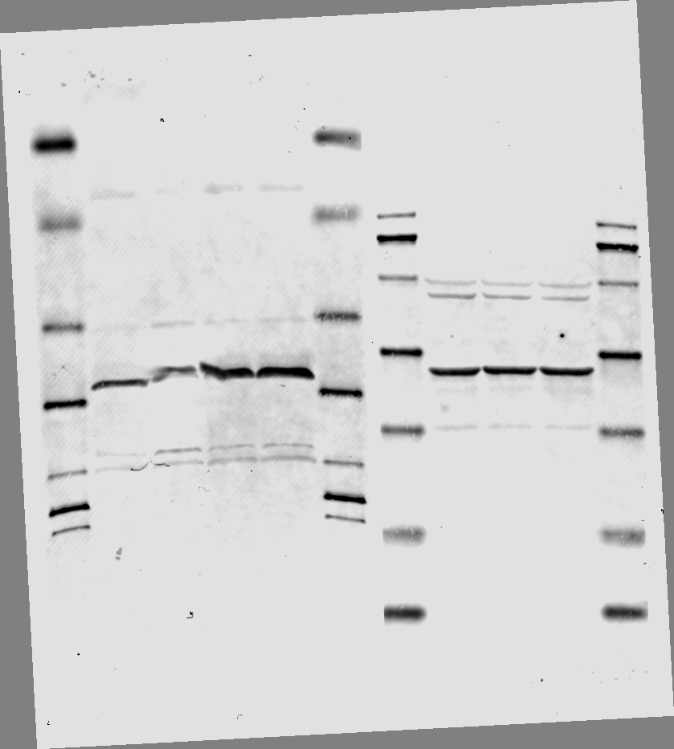 beta-actin
Ectopic CCND1-HA
Endogenous  CCND1
Full unedited blot/gel for Supplemental Figure 3C
U2OS Cyclin D1-HA OE
U2OS Cyclin D1-HA OE
U2OS
sg
NT
U2OS
sg
NT
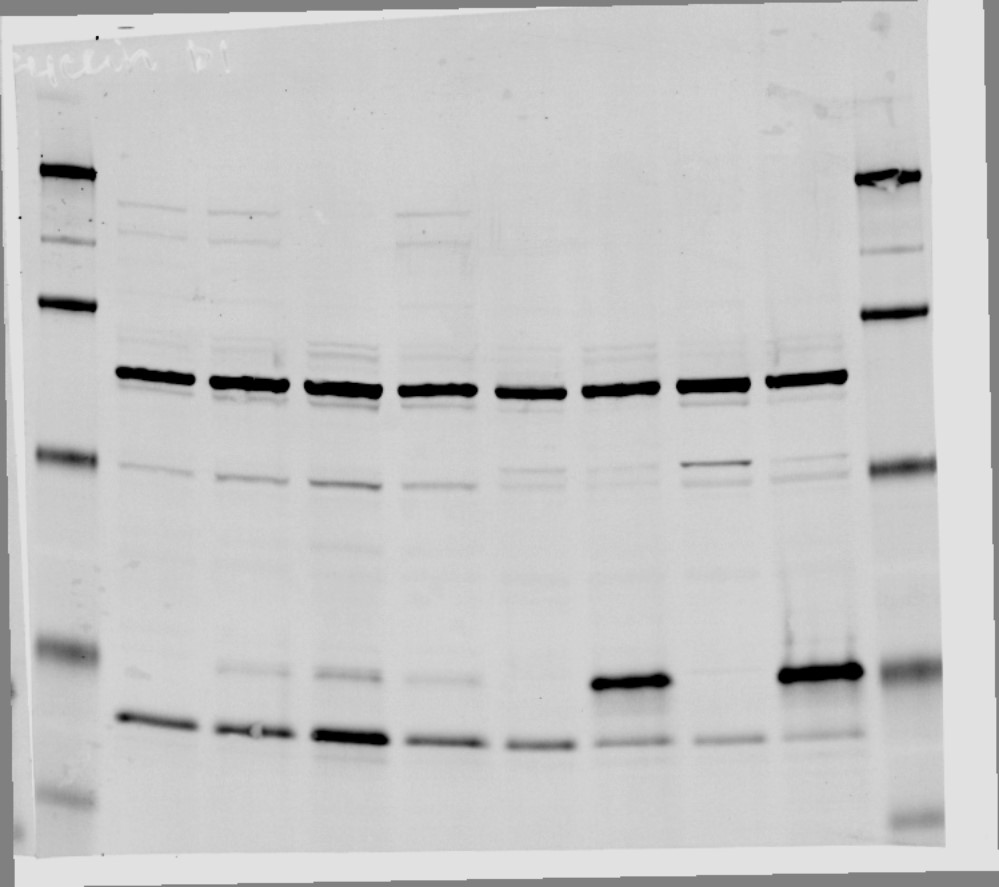 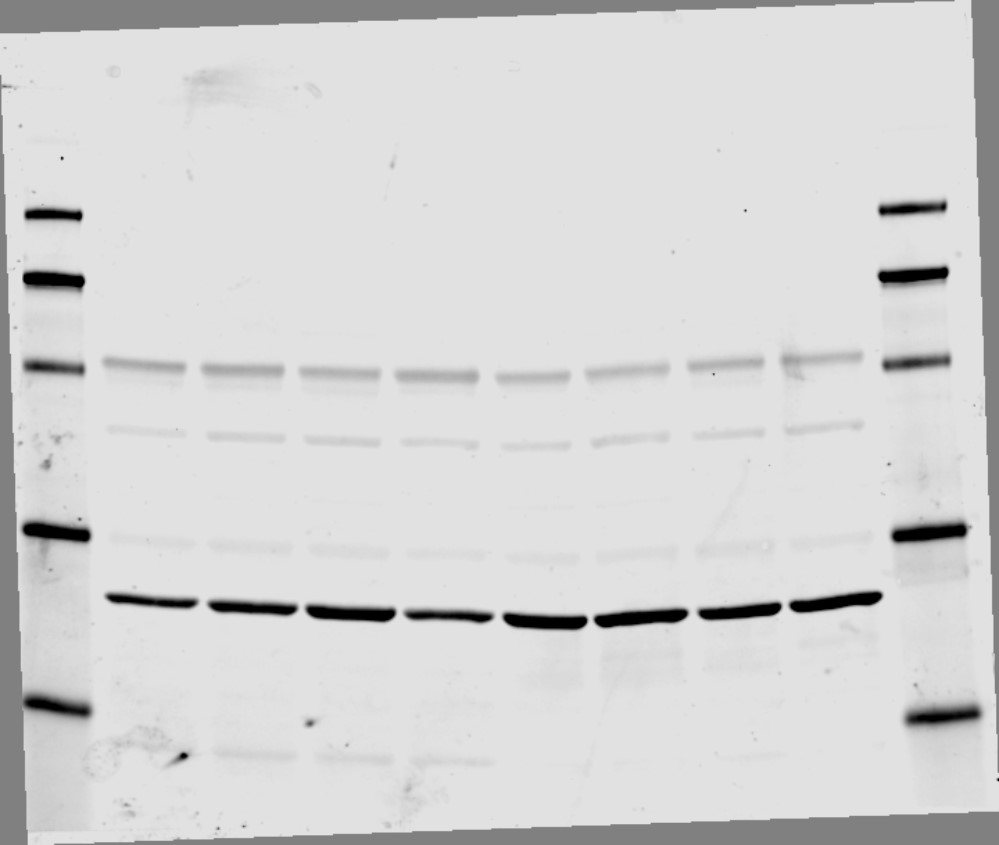 beta-actin
Ectopic CCND1-HA
Endogenous  CCND1
Full unedited blot/gel for Supplemental Figure 4 A-C
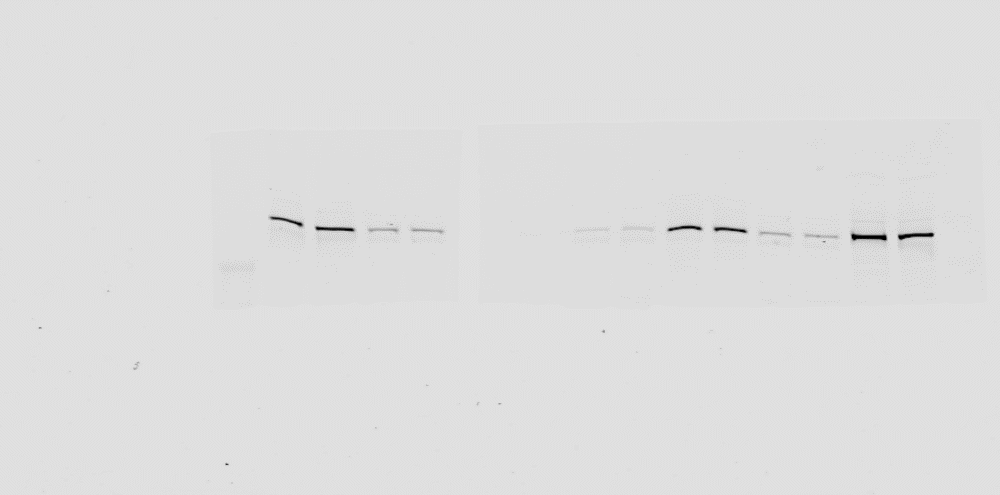 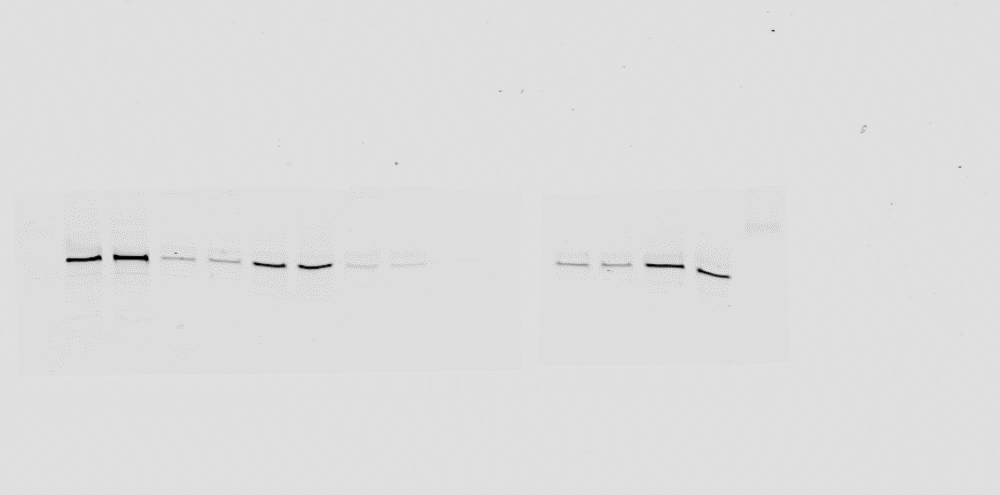 EJ5
DR-GFP
MMEJ
ATM
Cyclin D1 OE + ATM KO
Cyclin D1 OE + ATM KO
ATM
KO
Cyclin D1 OE + ATM KO
EV
Cyclin d1 OE
ATM
KO
EV
Cyclin d1 OE
ATM
KO
EV
Cyclin d1 OE
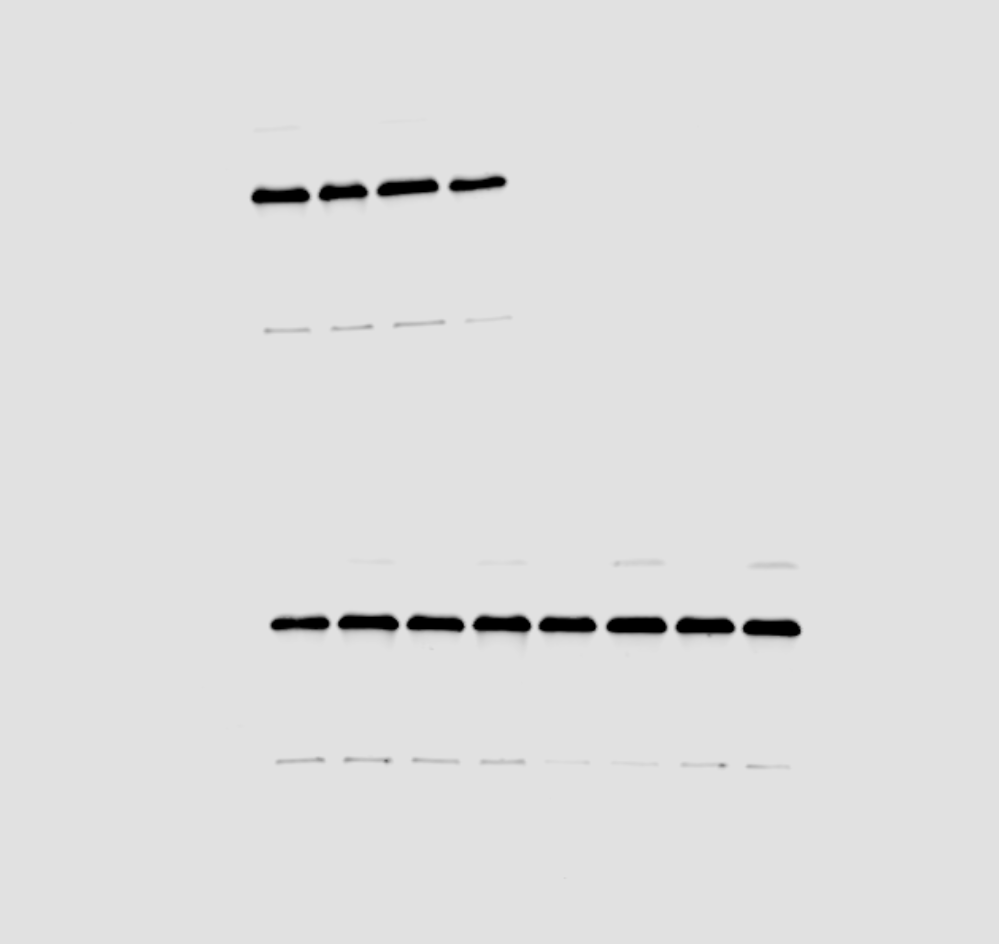 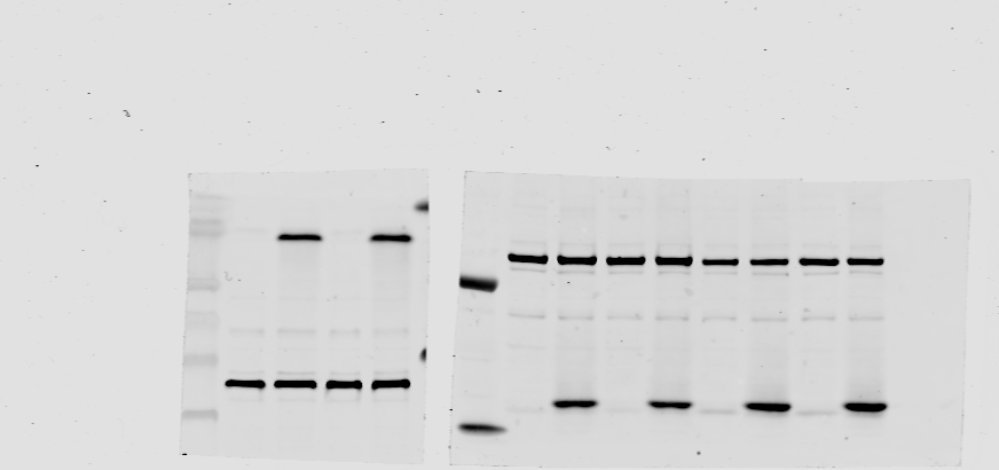 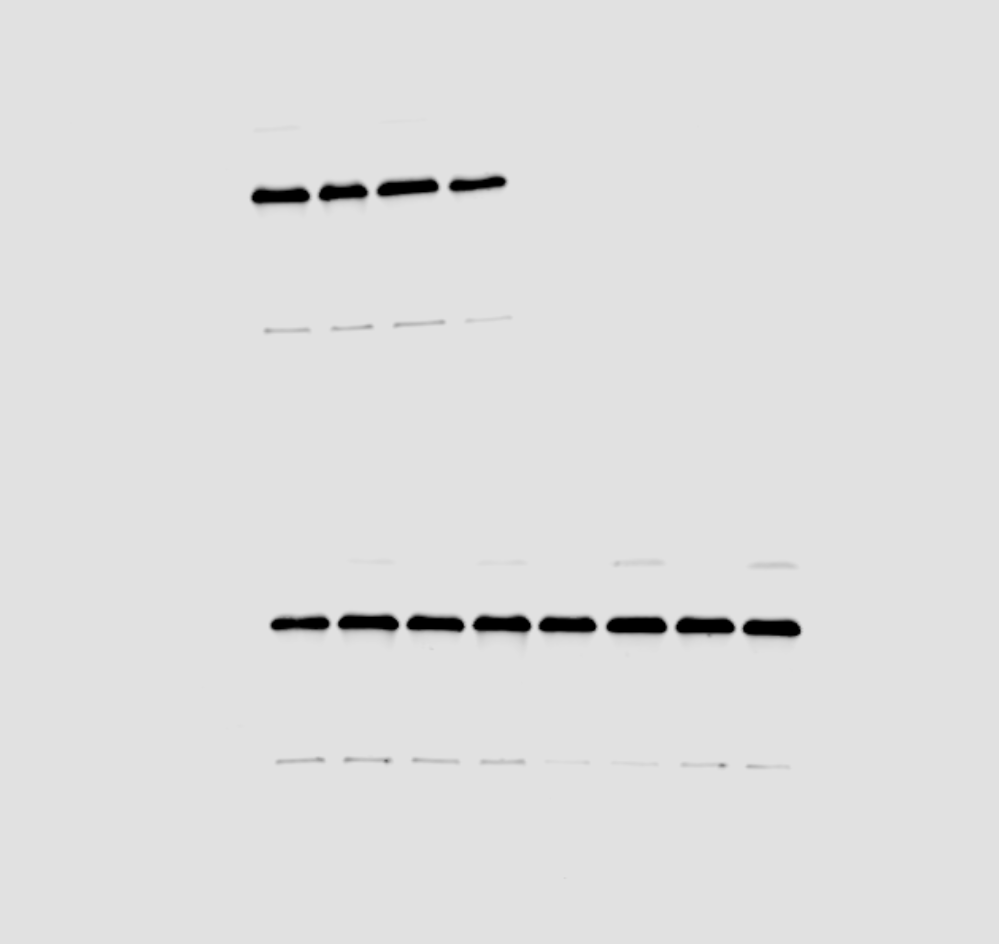 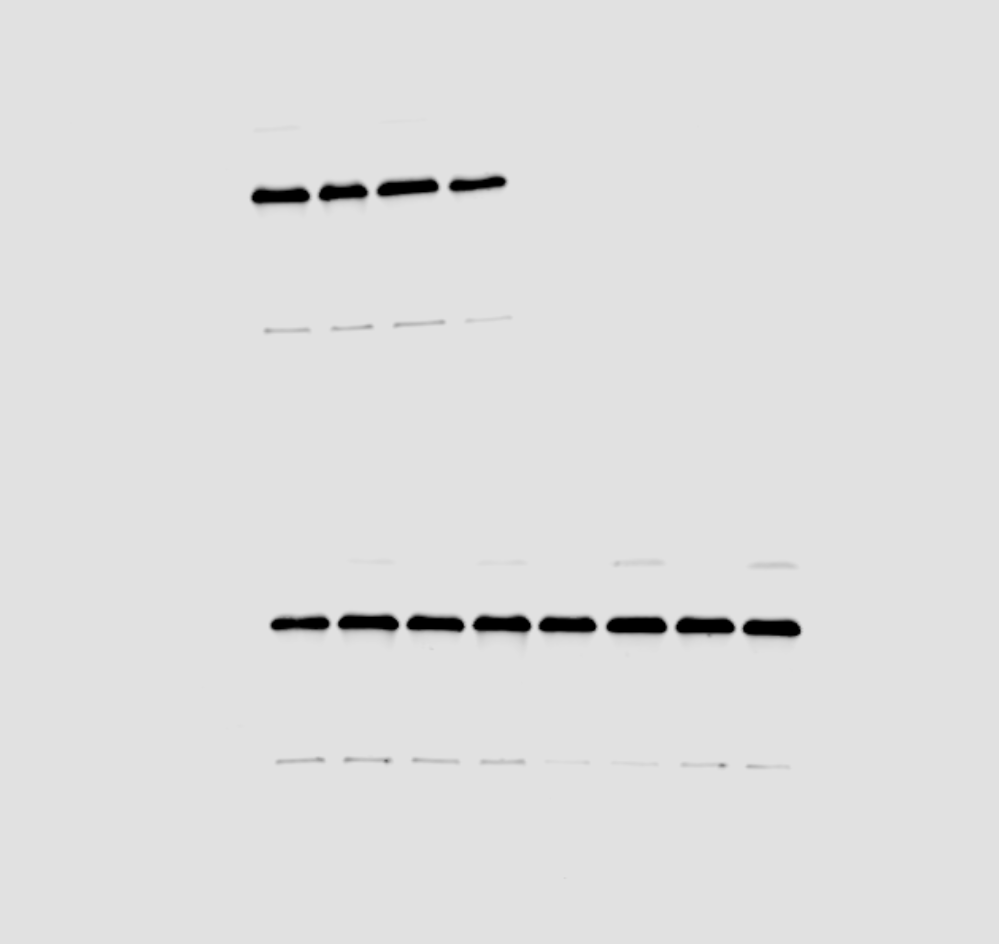 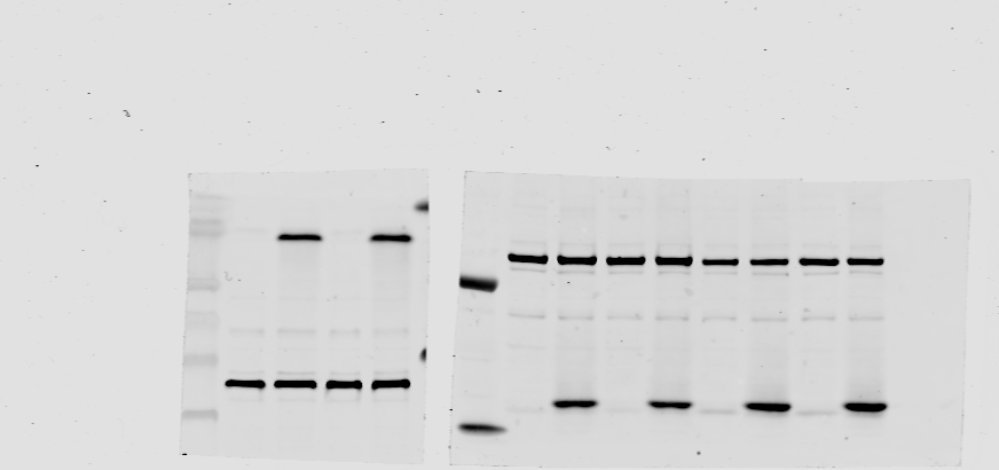 Cyclin D1 OE + ATM KO
ATM
KO
EV
Cyclin d1 OE
Cyclin D1 OE + ATM KO
Cyclin D1 OE + ATM KO
ATM
KO
ATM
KO
EV
Cyclin d1 OE
EV
Cyclin d1 OE
Alpha tubulin
DR-GFP
MMEJ
EJ5
Cyclin D1 OE + ATM KO
Cyclin D1 OE + ATM KO
Cyclin D1
ATM
KO
EV
Cyclin d1 OE
Cyclin D1 OE + ATM KO
ATM
KO
EV
Cyclin d1 OE
ATM
KO
EV
Cyclin d1 OE
EJ5
DR-GFP
MMEJ
Full unedited blot/gel for Supplemental Figure 4D
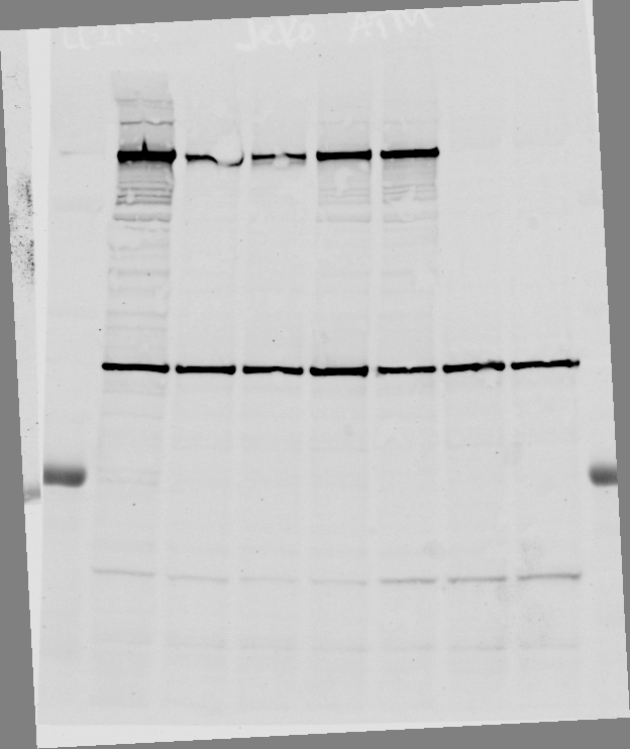 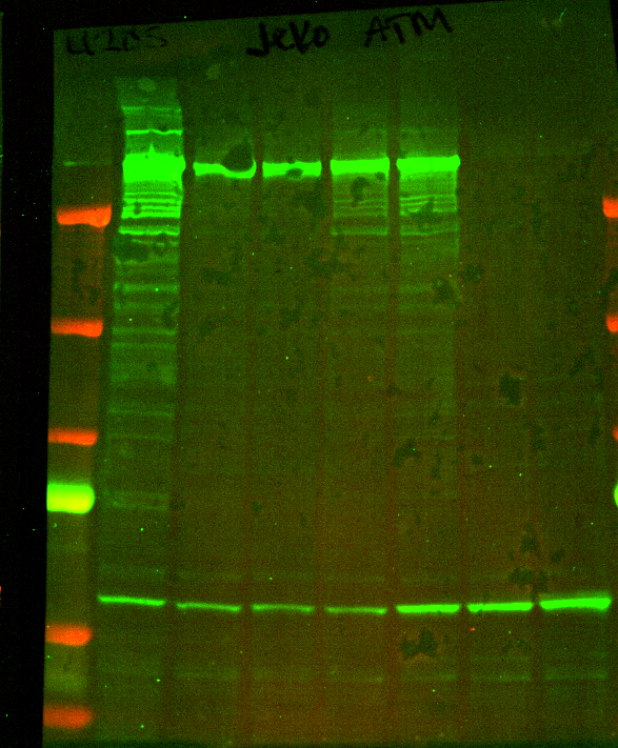 WT
ATM-/-
250
ATM
250
150
150
100
vinculin
100
75
50
50
Full unedited blot/gel for Supplemental Figure 5B
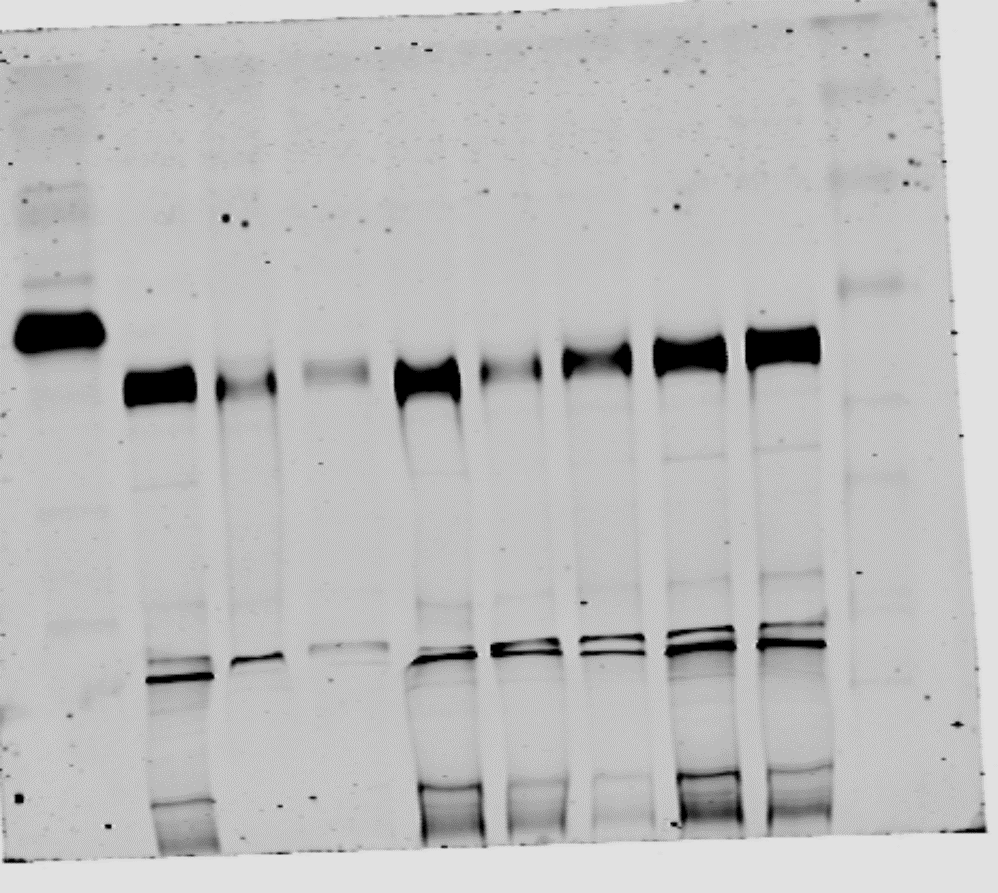 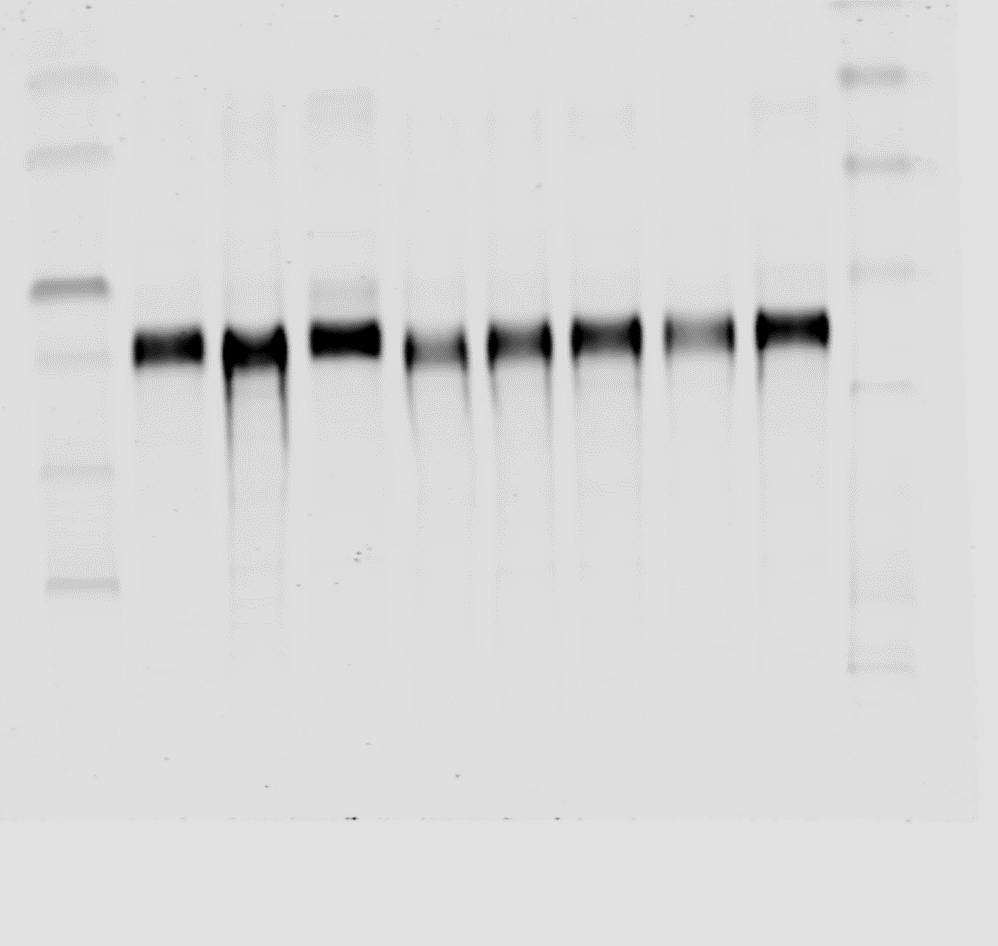 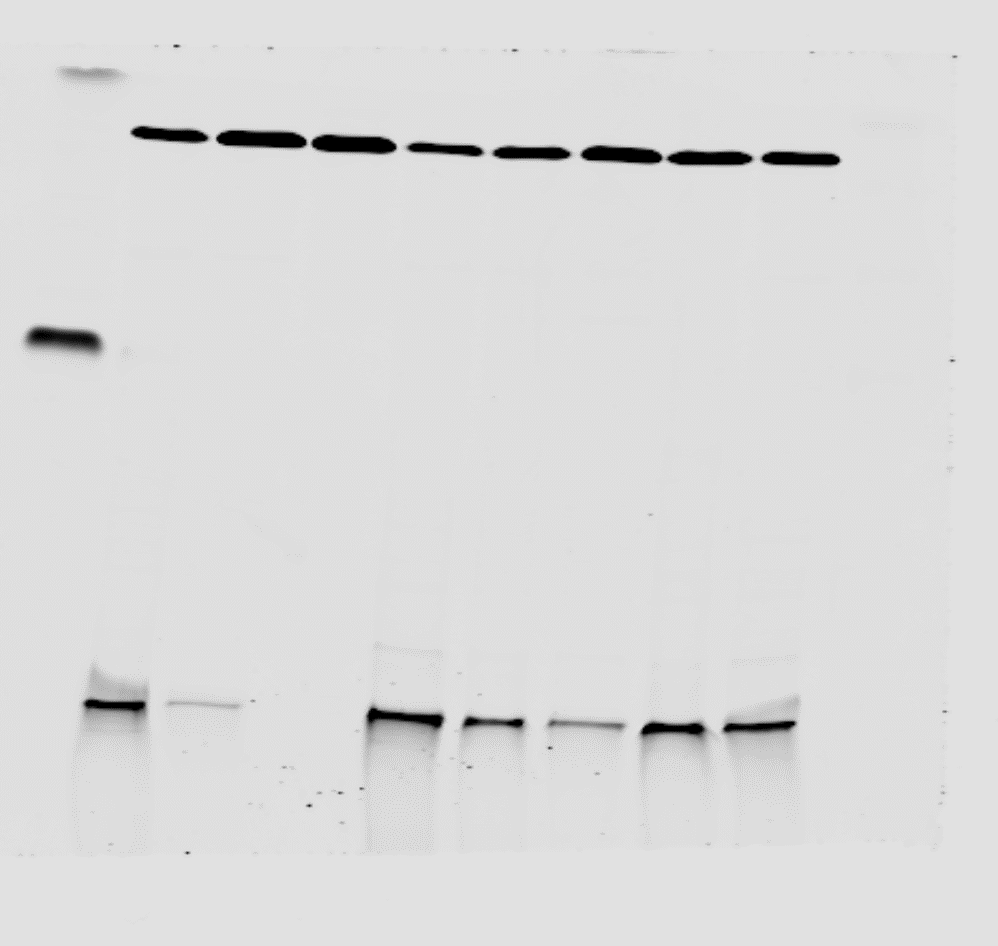 Mino
Granta
UPN2
Rec1
MCIR
Z138
Jeko
ATM
Mino
Granta
UPN2
Rec1
MCIR
Z138
Jeko
total
KAP1
p-KAP1
GAPDH
Mino
Granta
UPN2
Rec1
MCIR
Z138
Jeko
Mino
Granta
UPN2
Rec1
MCIR
Z138
Jeko
Full unedited blot/gel for Supplemental Figure 7A
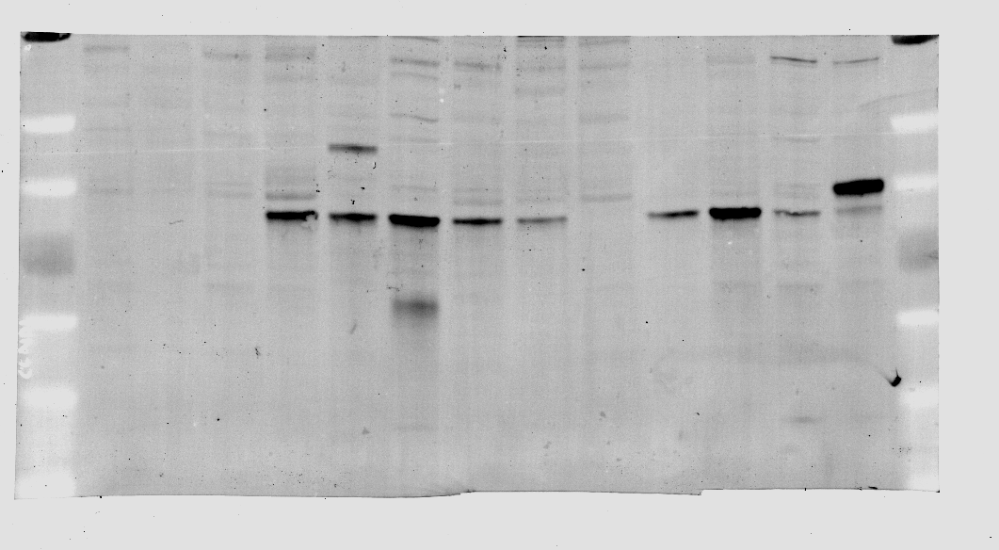 Cyclin D1
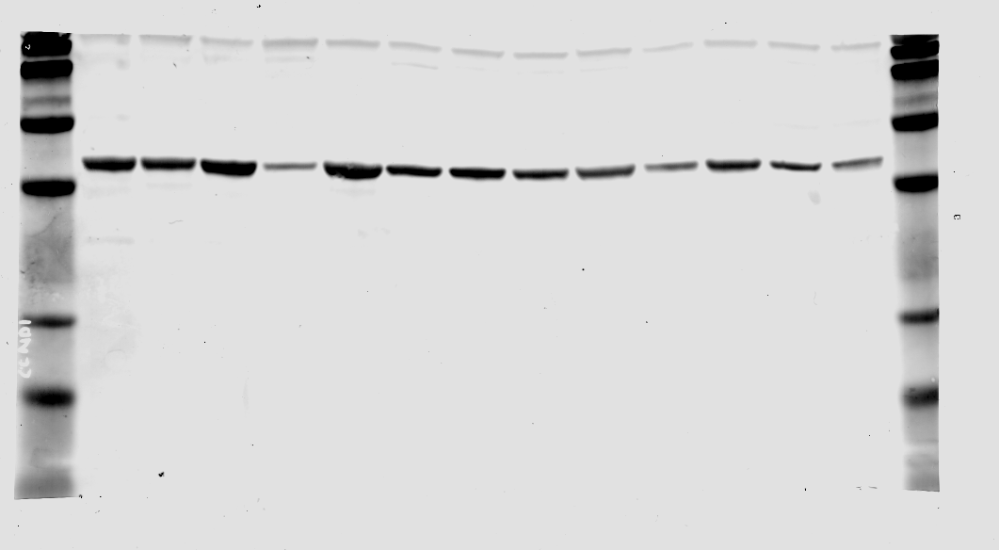 β-actin
Full unedited blot/gel for Supplemental Figure 7B
ATM
Cyclin D1
Cyclin D1
ATM
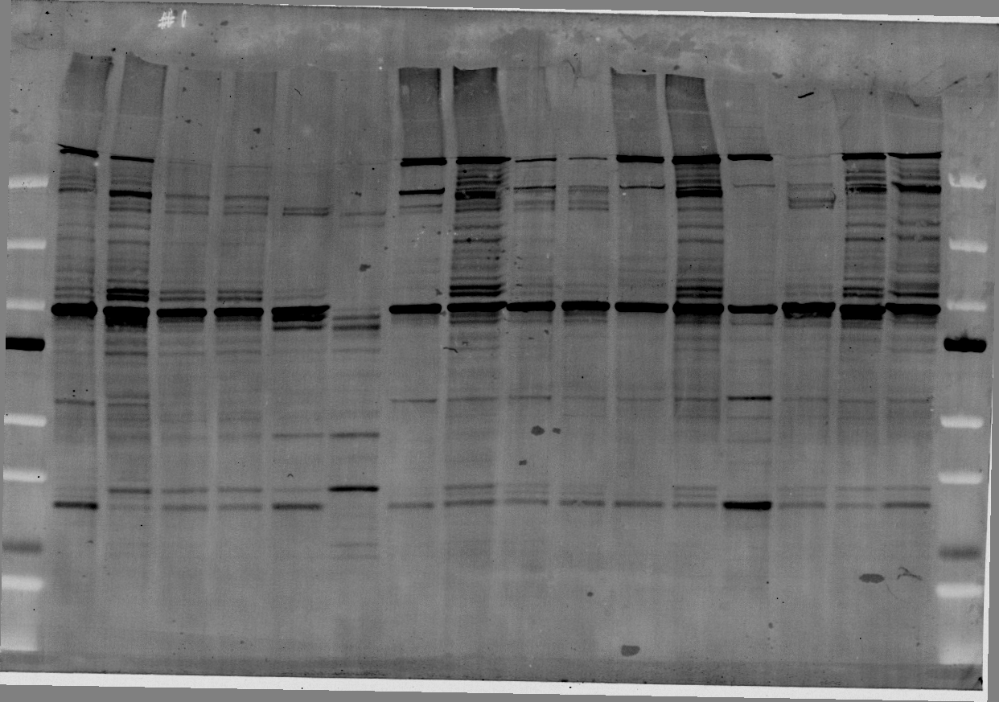 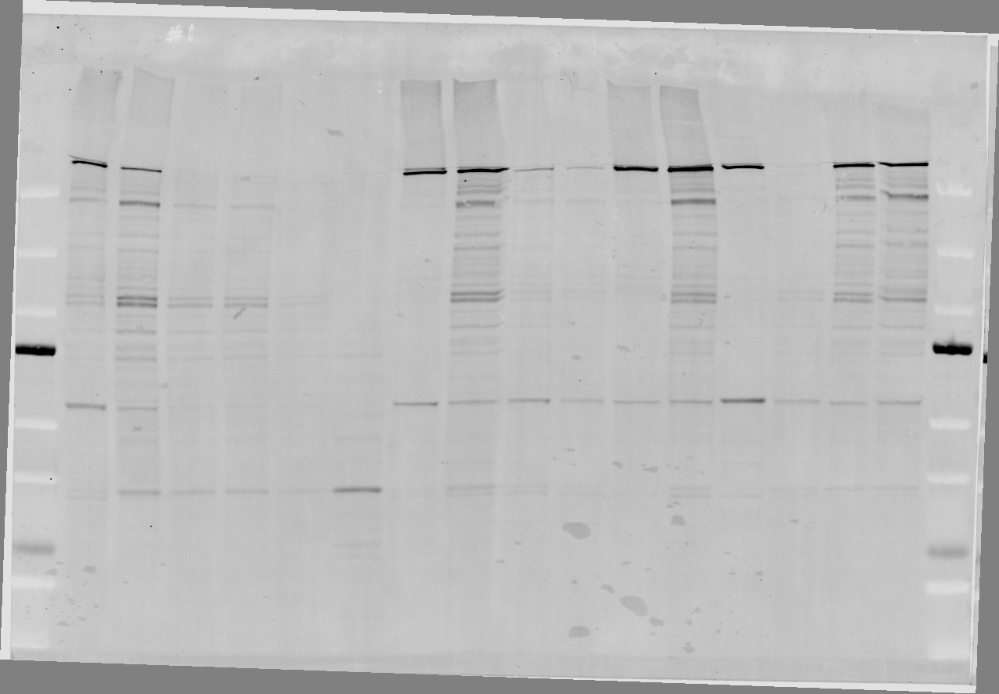 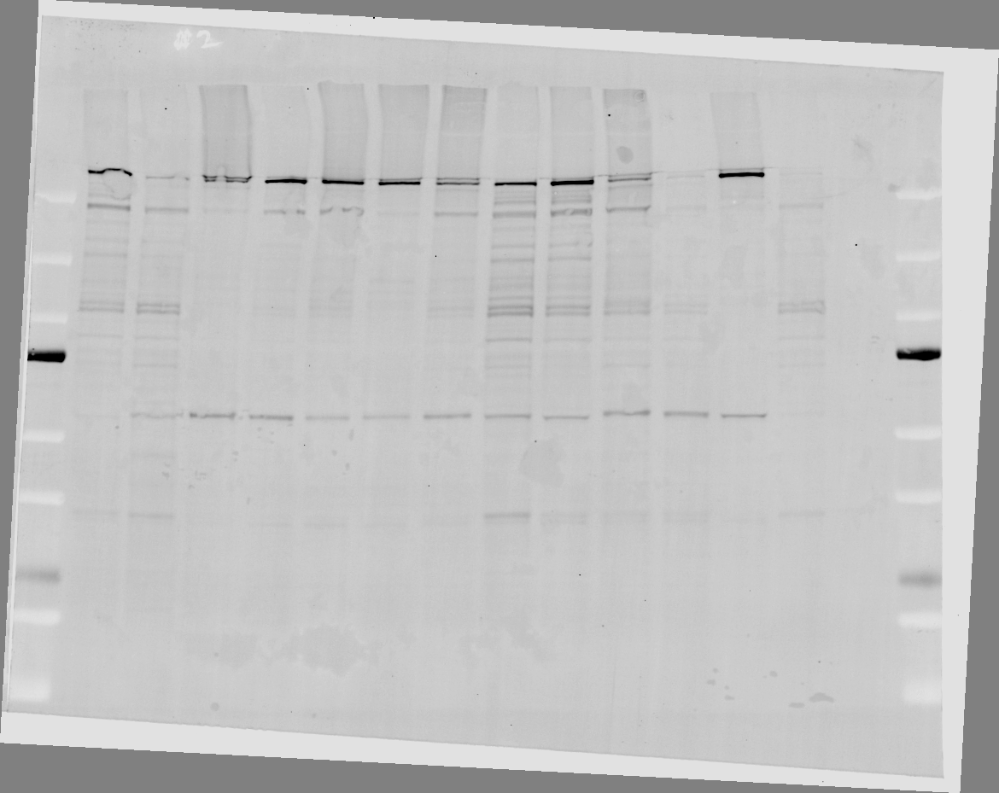 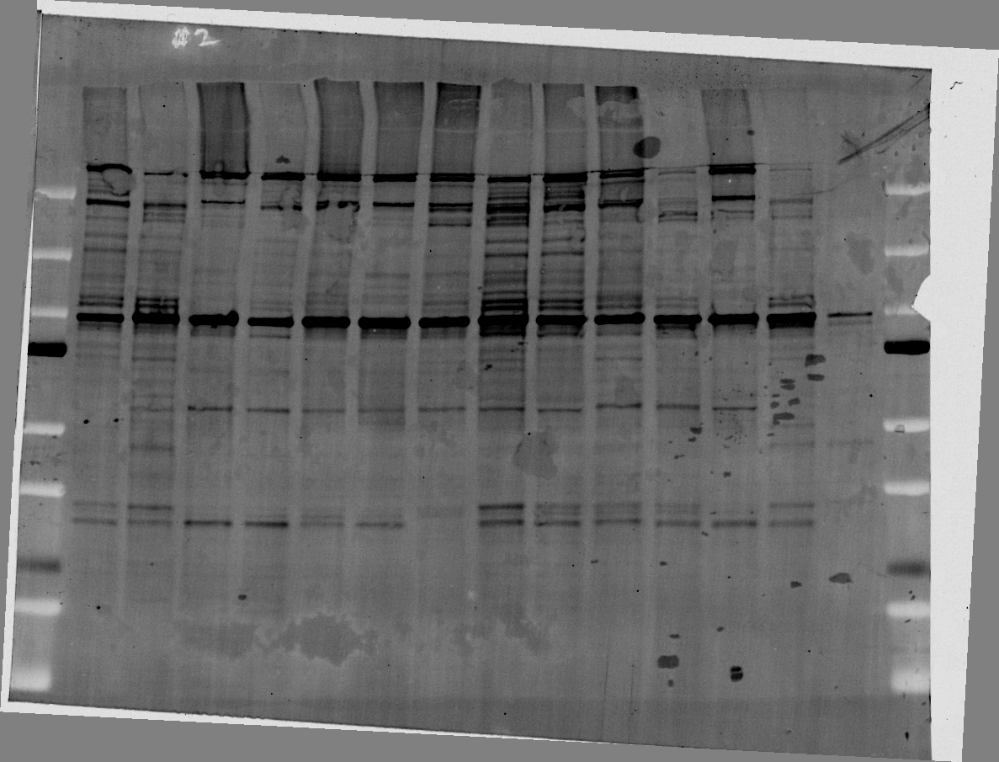 Actin
Actin
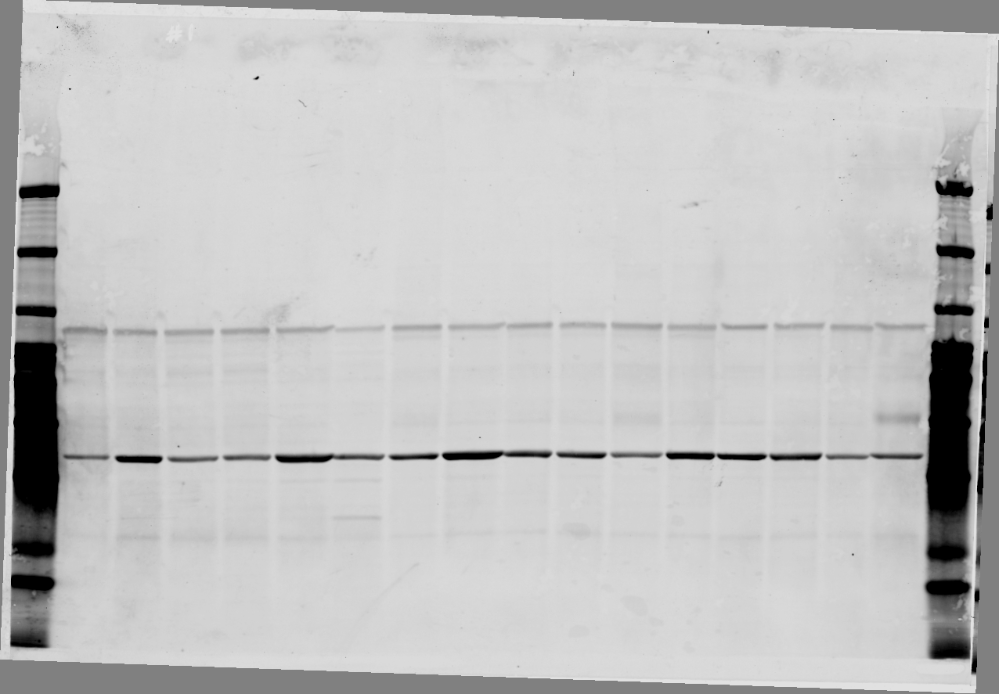 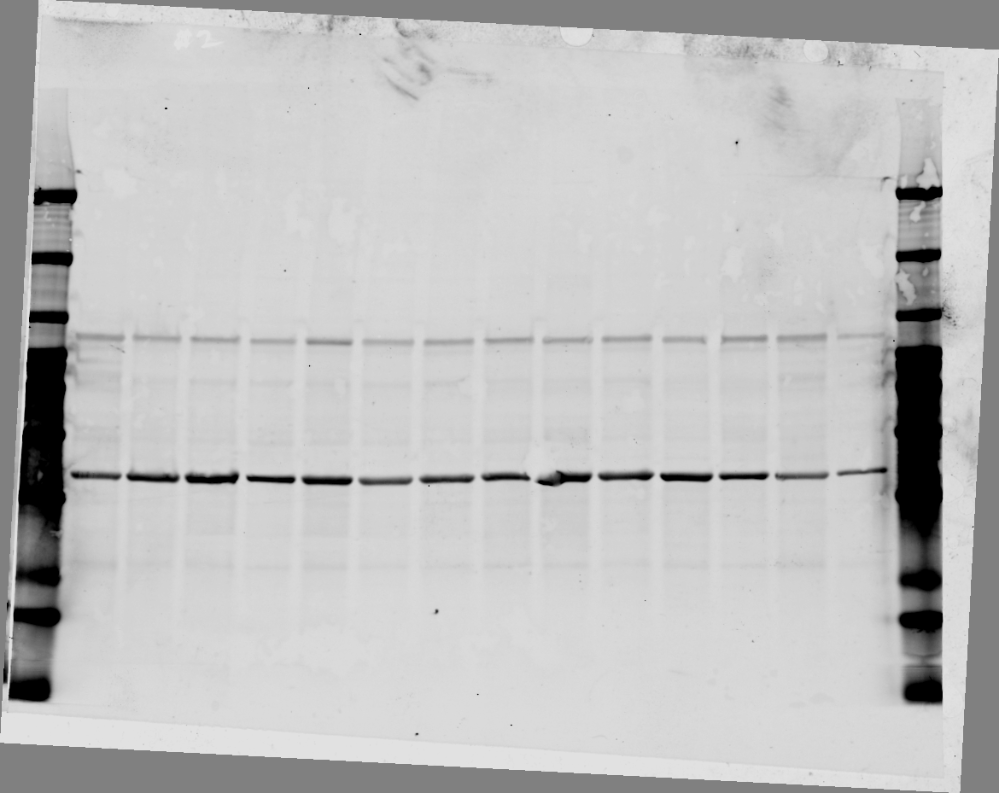